Secretaria de Estado de Saúde Pública (SESAP)
Coordenadoria de Gestão do Trabalho e Educação na Saúde



Gestão do Trabalho e da Educação na Saúde do Rio Grande do Norte









Natal/RN, Maio de 2024 



Salvador/BA, 05/10/2023.
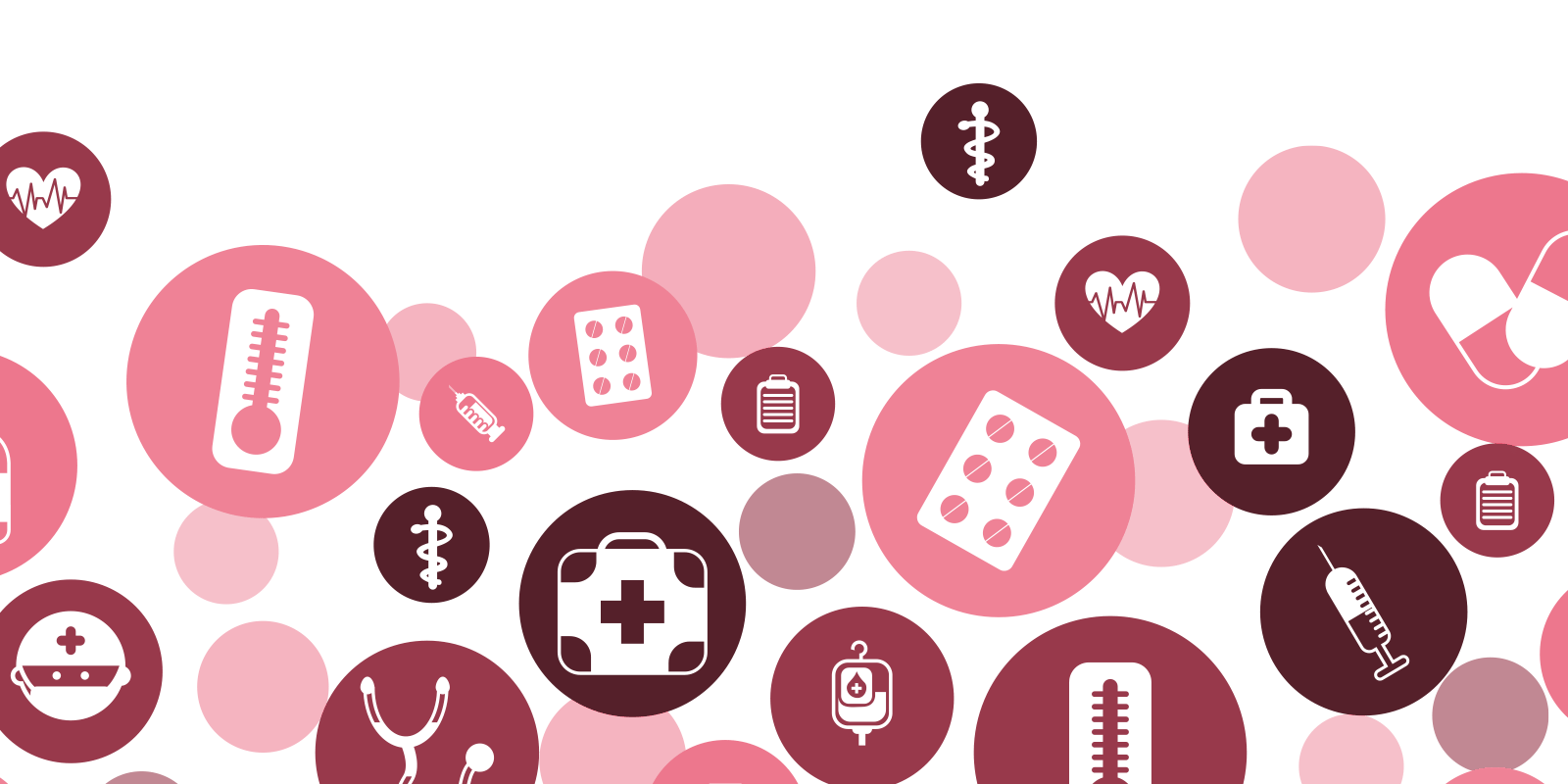 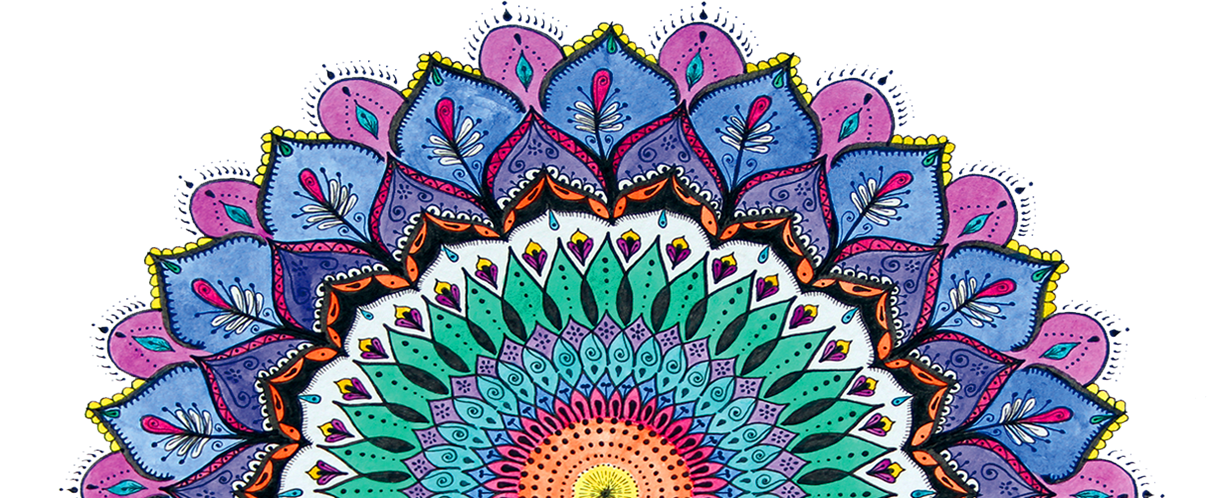 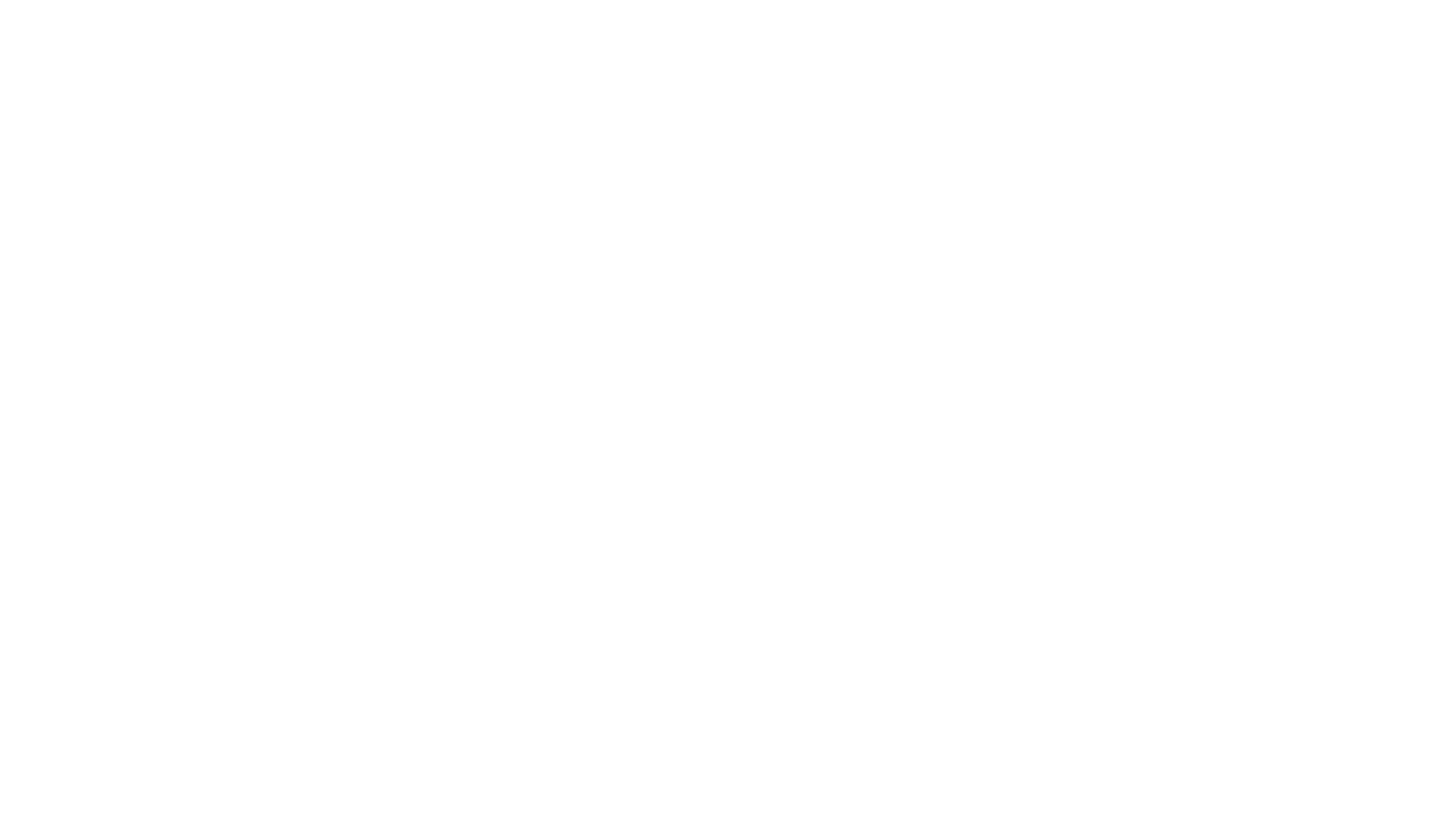 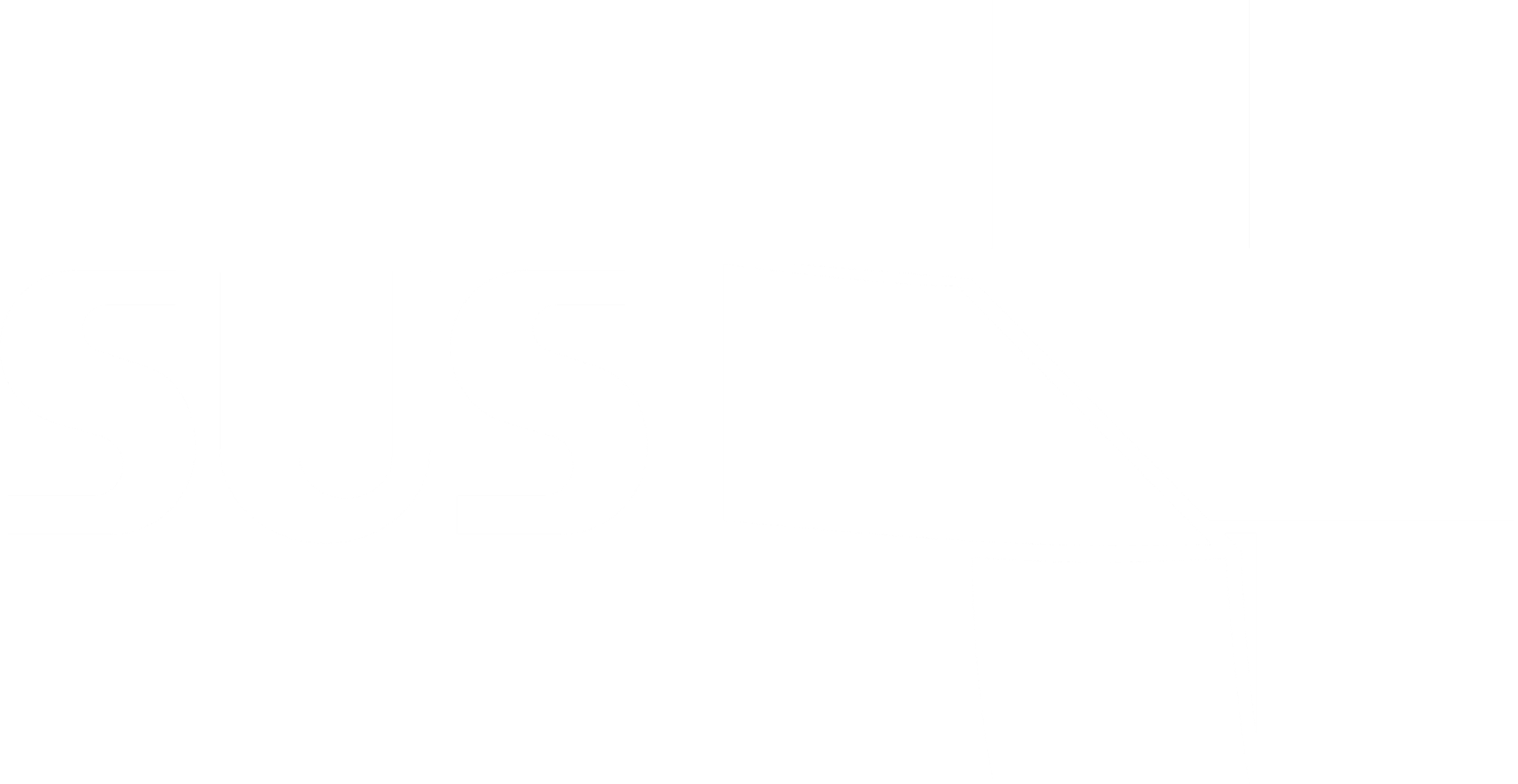 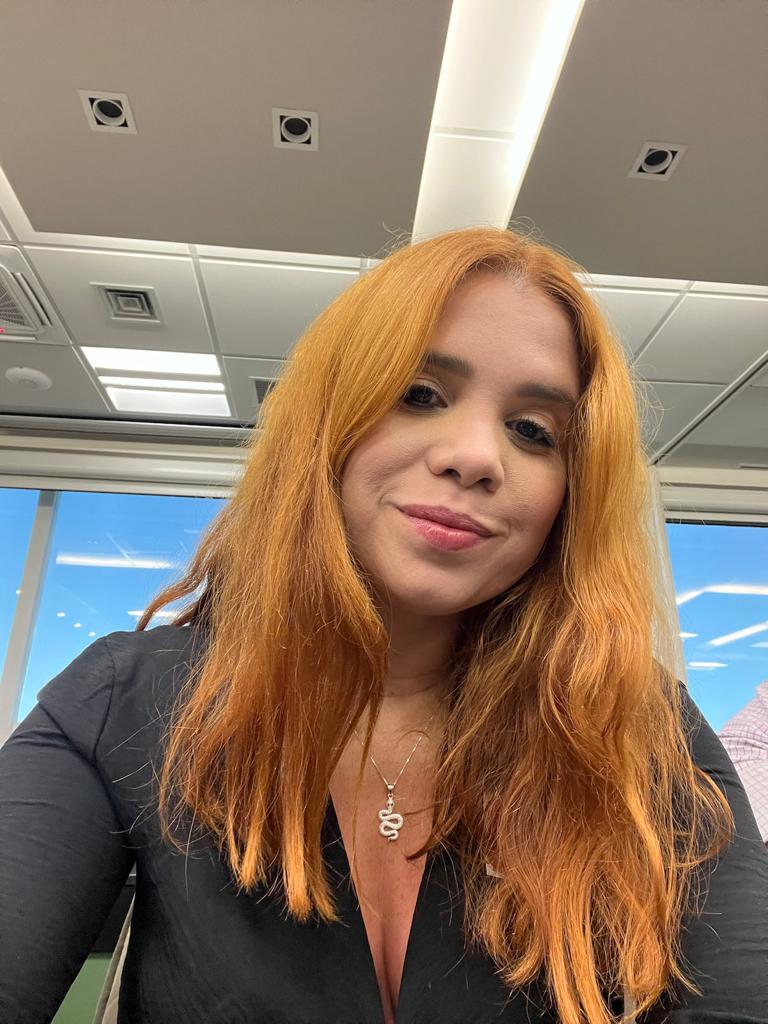 Avânia Dias de Almeida,

Mestre em Gestão, Trabalho, Educação e Saúde pela UFRN (2023), Especialista em Saúde Pública pela UFRN (2020), Especialista em Administração Pública pela UFRN (2017), Graduada em Administração Pública pela UFRN (2014). 

No momento atuando como Coordenadora da Gestão do Trabalho e da Educação na Saúde na Secretaria de Estado da Saúde Pública do Rio Grande do Norte. Na SESAP/RN colaborou também como Subcoordenadora de Informação da Gestão do Trabalho e Educação (CGTES) e Subcoordenadora Desenvolvimento e Acompanhamento das Programações de Saúde (DPLAN). 

Ainda no âmbito estadual, esteve como Assessora Técnica referência em Atenção Primária aos municípios do RN, e como Apoiadora Regional da V Região de Saúde (Trairí/Potengi), ambas experiências através do Conselho de Secretários Municipais de Saúde do Rio Grande do Norte (COSEMS/RN). 

Trabalha com tutoria à distância, supervisão de tutoria e docência em projetos de formação vinculados ao Ministério da Saúde, CONASEMS, FAURGS e Escola de Saúde Pública do RN.

Em âmbito municipal, atuou como Coordenadora Geral da Secretaria Municipal de Saúde do Município de Currais Novos/RN na qual respondia pela Secretaria Adjunta de Administração e Finanças (2015 a 2017). 

Na sua trajetória até aqui pode trabalhar em conjunto com a universidades e fundações em diversos projetos de extensão e pesquisa, três deles registrados no Instituto Nacional da Propriedade Industrial. 

Colabora como membro da Comissão de Integração Ensino-Serviço, do Conselho Estadual de Saúde, da Câmara Técnica da Gestão do Trabalho e da Educação na Saúde do CONASS, e coordena a Mesa Estadual de Negociação Permanente do SUS no RN. Tem experiência na área de Planejamento e Avaliação do Sistema Único de Saúde.
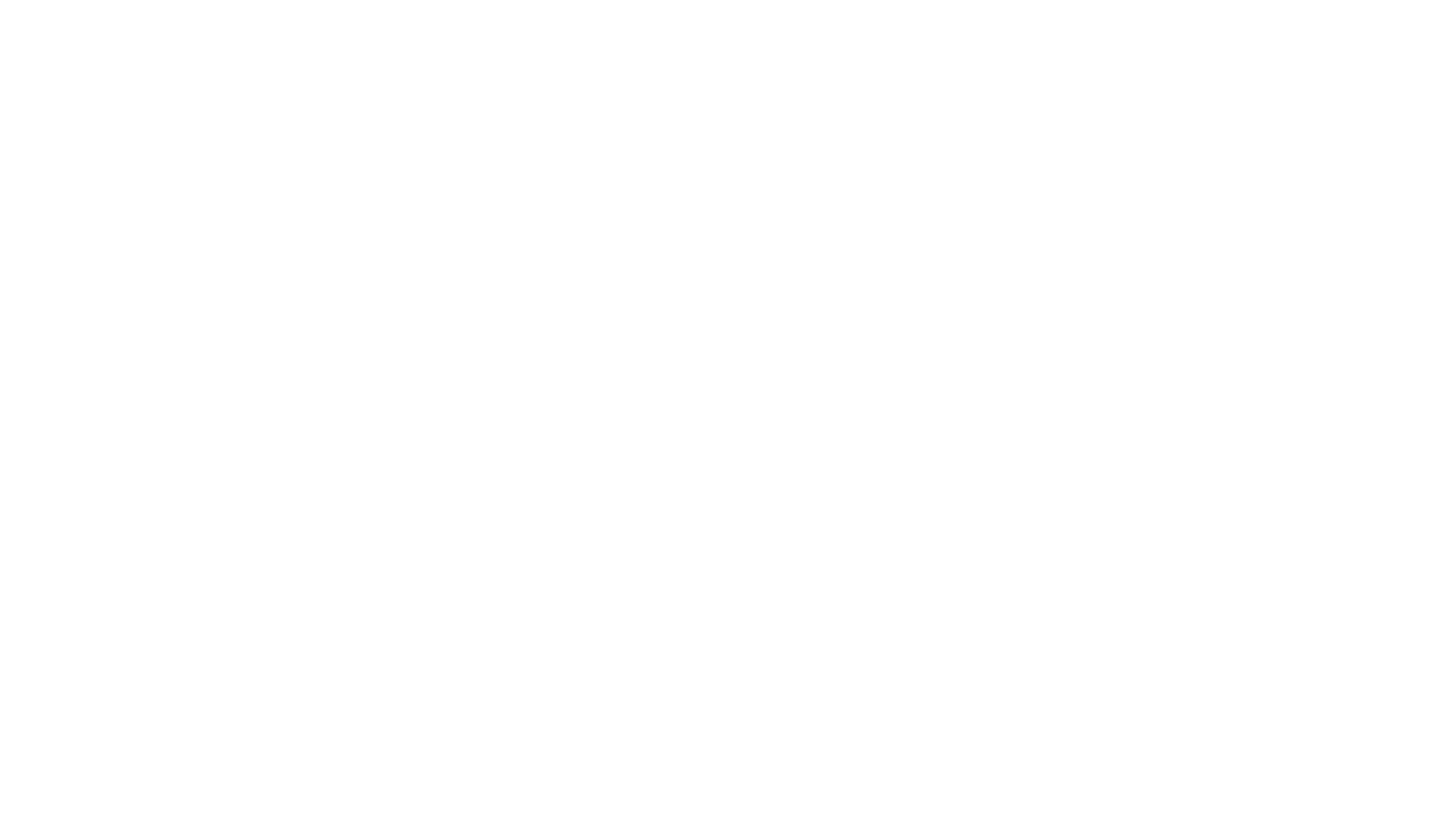 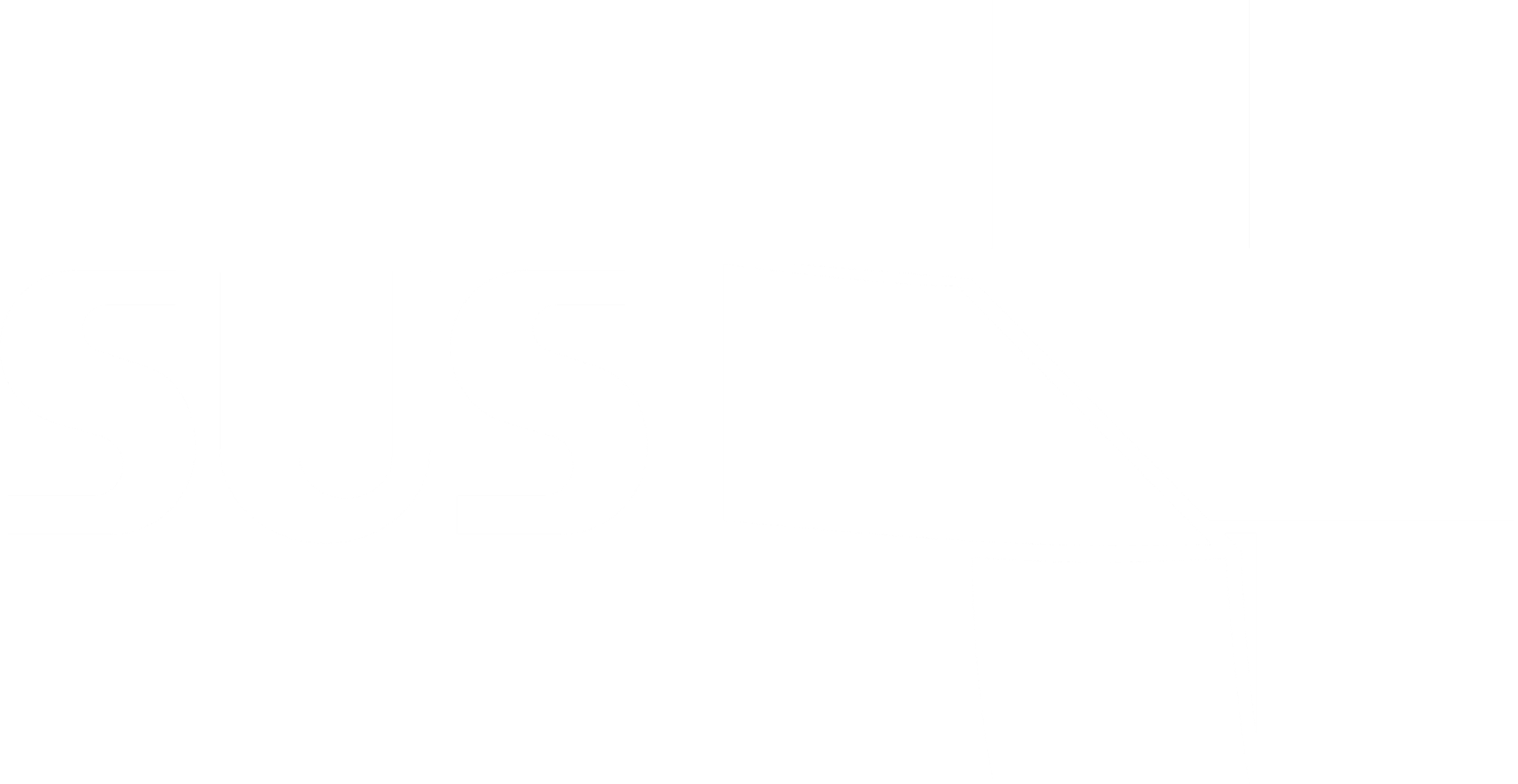 Gestão do Trabalho e da Educação na Saúde

É inegável que ainda enfrentamos desafios na área da saúde, como problemas organizacionais persistentes na gestão do trabalho, instabilidade entre oferta e demanda, precarização do trabalho, falta de profissionais em regiões mais remotas do país e a terceirização dos serviços (...), como destacado por Machado (2018).

[..]faz-se mister uma competente educação na saúde, como diretriz para a qualidade do cuidado, devendo esta ser pautada com base nos determinantes sociais da saúde, nas necessidades da população e de grupos vulneráveis, no perfil epidemiológico locorregional, com vivências teórico-práticas voltadas para a realidade local,e com um currículo que permita a inserção do estudante de graduação em cenários de práticas, desde o primeiro semestre da universidade (MACHADO, 2018).
Problemas organizacionais
Precarização do Trabalho
Necessidade de avanço das estruturas
A subjetividade do trabalho em saúde
Indissociabilidade das áreas
Formação
Qualidade no cuidado
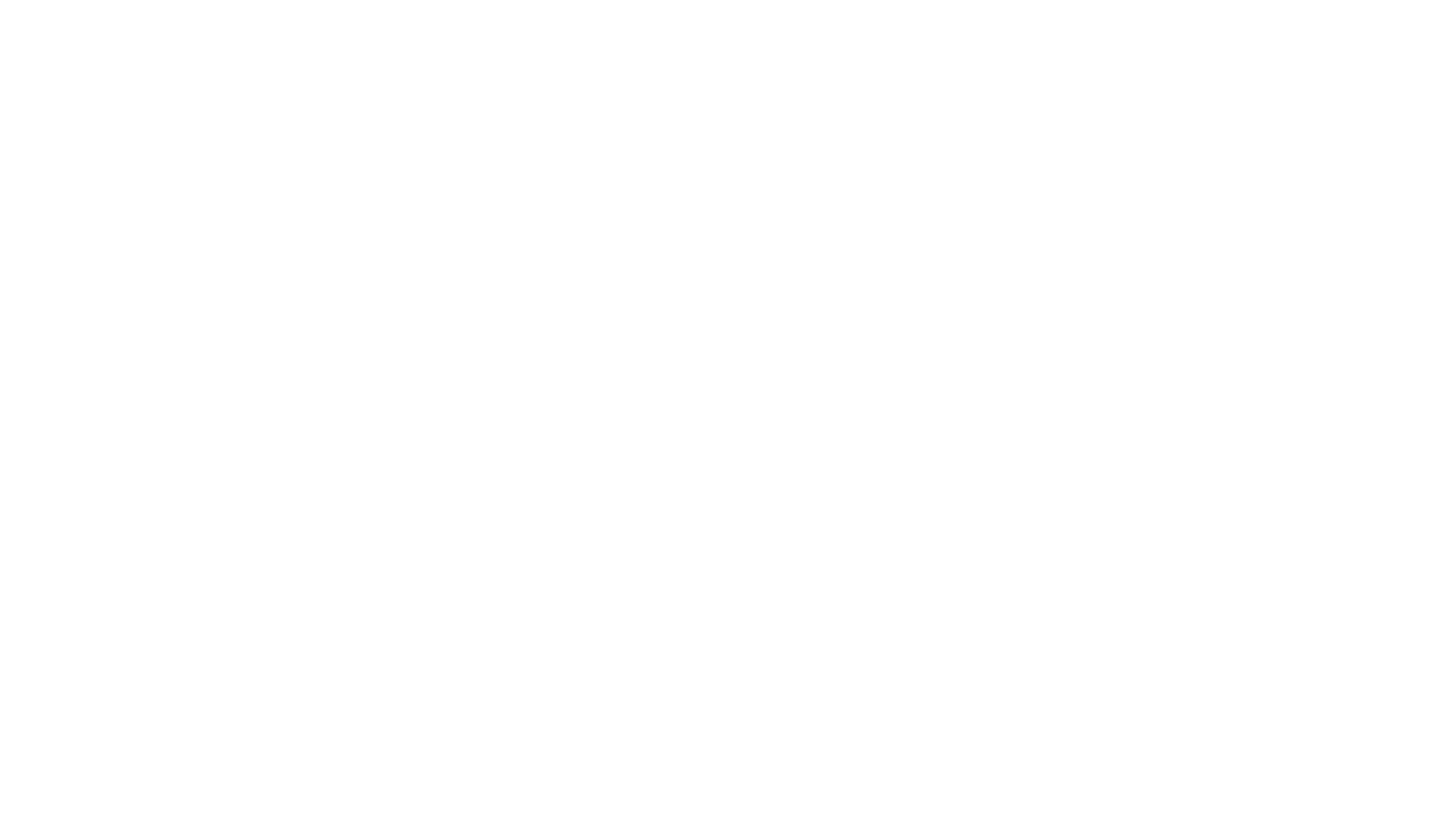 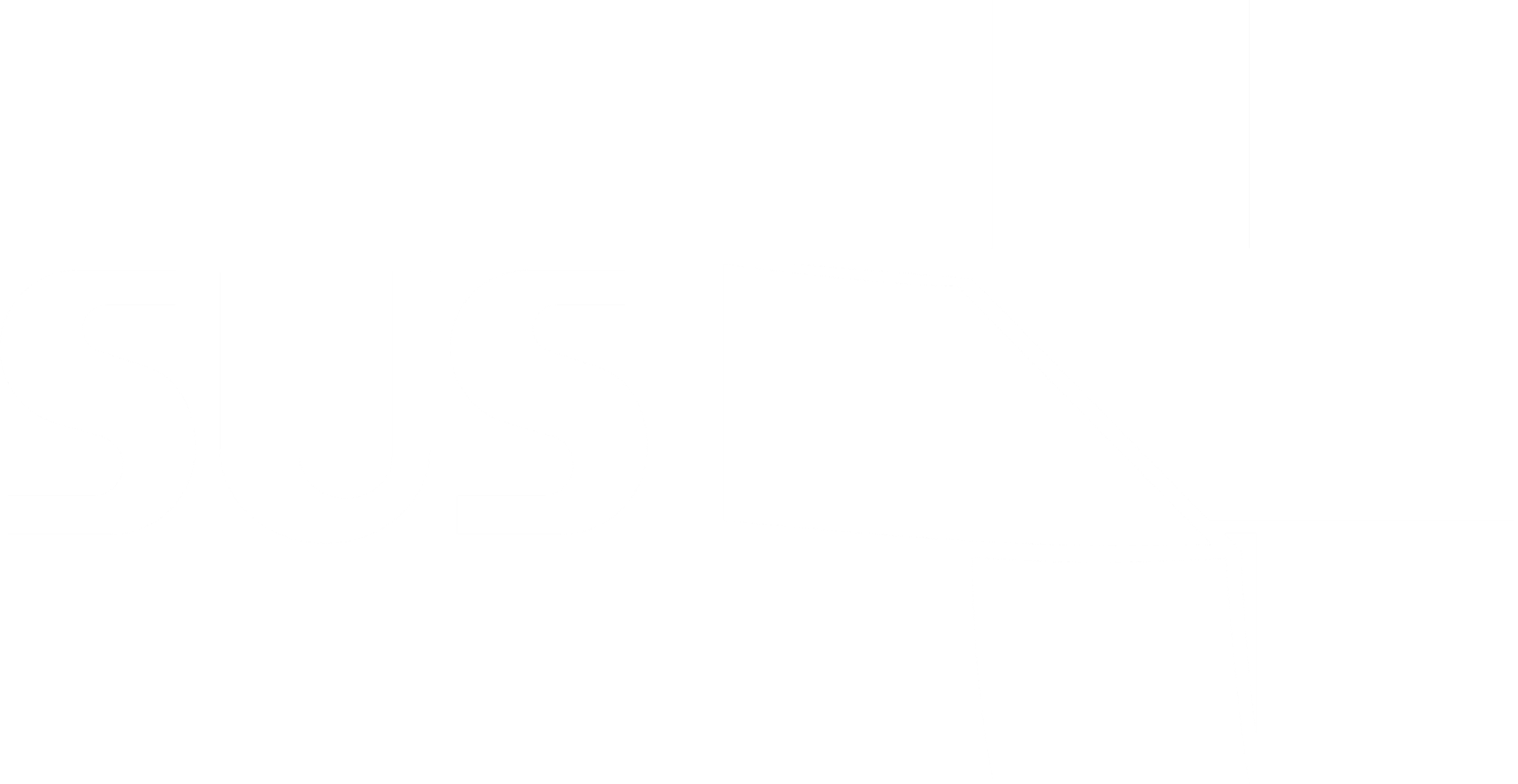 Gestão do Trabalho e da Educação na Saúde

As transformações dos anos 90, o início das discussões sobre princípios e diretrizes na 10º CNS, em 2003 a aprovação de NOBRH-SUS “Os Princípios e Diretrizes para a Norma Operacional Básica de Recursos Humanos para o SUS (NOB/RH–SUS)” como Política Nacional de Gestão do Trabalho e da Educação em Saúde, no âmbito do SUS  (BRASIL, 2003; BRASIL, 2011).
Secretaria Nacional de Gestão do Trabalho e da Educação na Saúde (SGTES/MS) - 2003
Coordenadoria da Gestão do Trabalho e Educação na Saúde (CGTES/SESAP/RN) - 2020 
Congelamento e sucateamento das políticas de saúde - 2016 a 2022
Retomada da Agenda do Trabalhador - 2023
“Trabalhadores do SUS: São todos aqueles que realizam ações e exercem as suas atividades ou funções em serviços públicos de saúde e em serviços de saúde privados, conveniados e contratados pelo SUS”
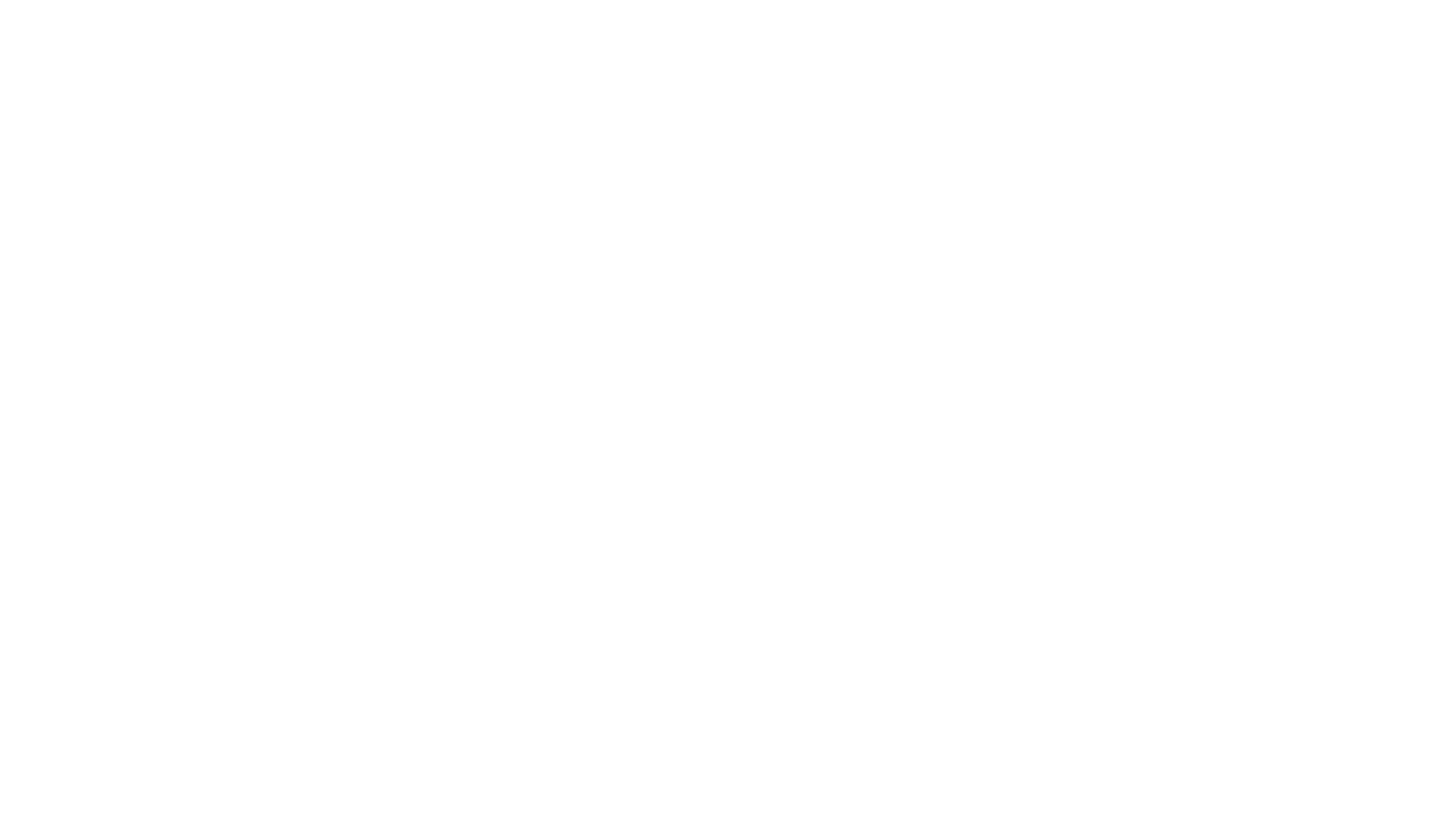 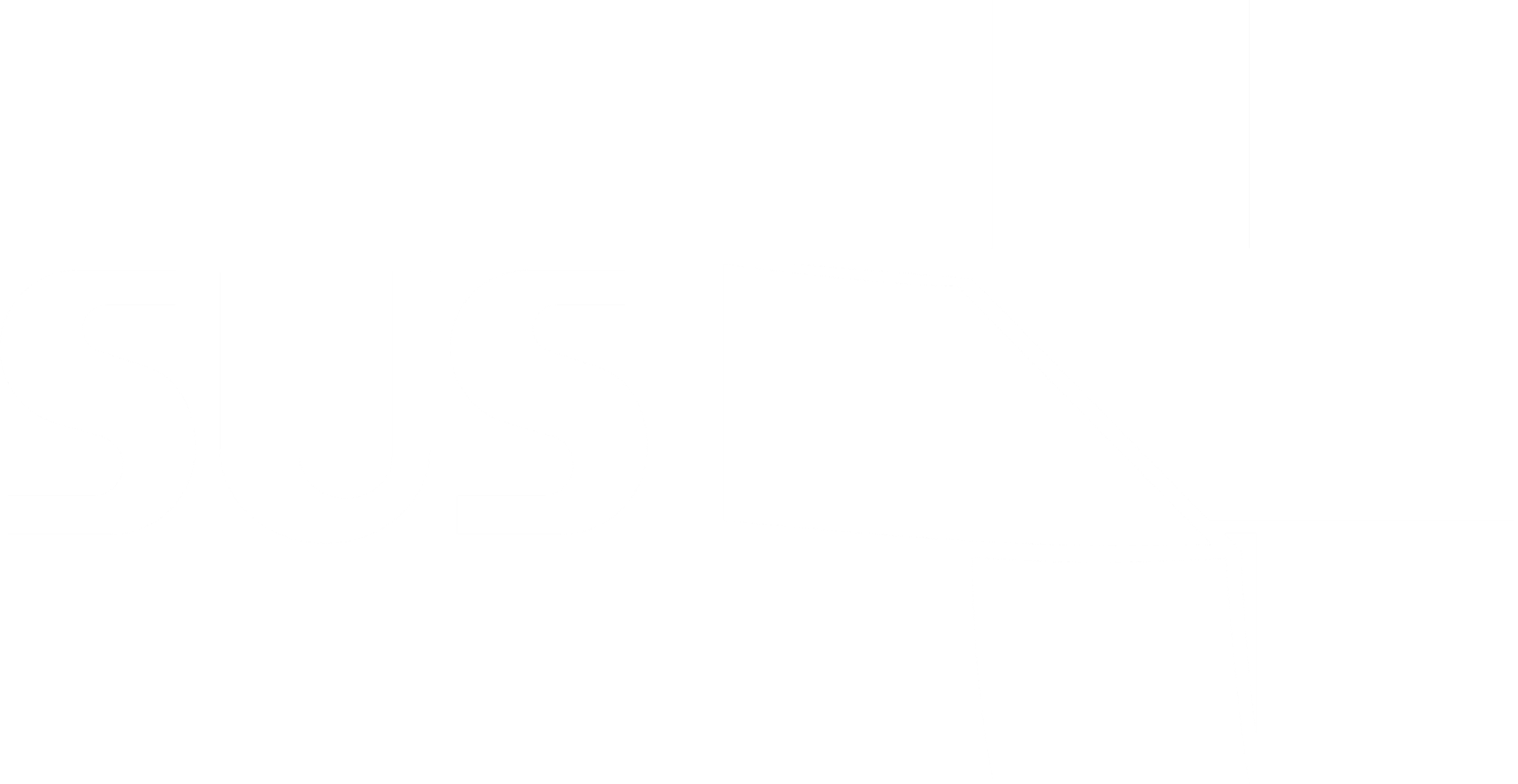 PASSOS QUE DEMOS ATÉ AQUI…

Relatório final da 12ª CNS (2003)


A gestão do trabalho e da educação na saúde é uma competência constitucional e legal dos gestores do SUS (...) Saúde se faz com gente. Gente que cuida de gente, respeitando-se as diferenças de gênero, étnico-raciais e de orientação sexual. Por isso, os trabalhadores não podem ser vistos como mais um recurso na área de Saúde. As mudanças no modelo de atenção dependem da adesão dos profissionais de saúde e da qualidade do seu trabalho. Por sua vez, adesão e qualidade dependem das condições de trabalho e da capacitação para o seu exercício, com remuneração justa.(BRASIL, 2004a, p. 115)

20 anos depois?
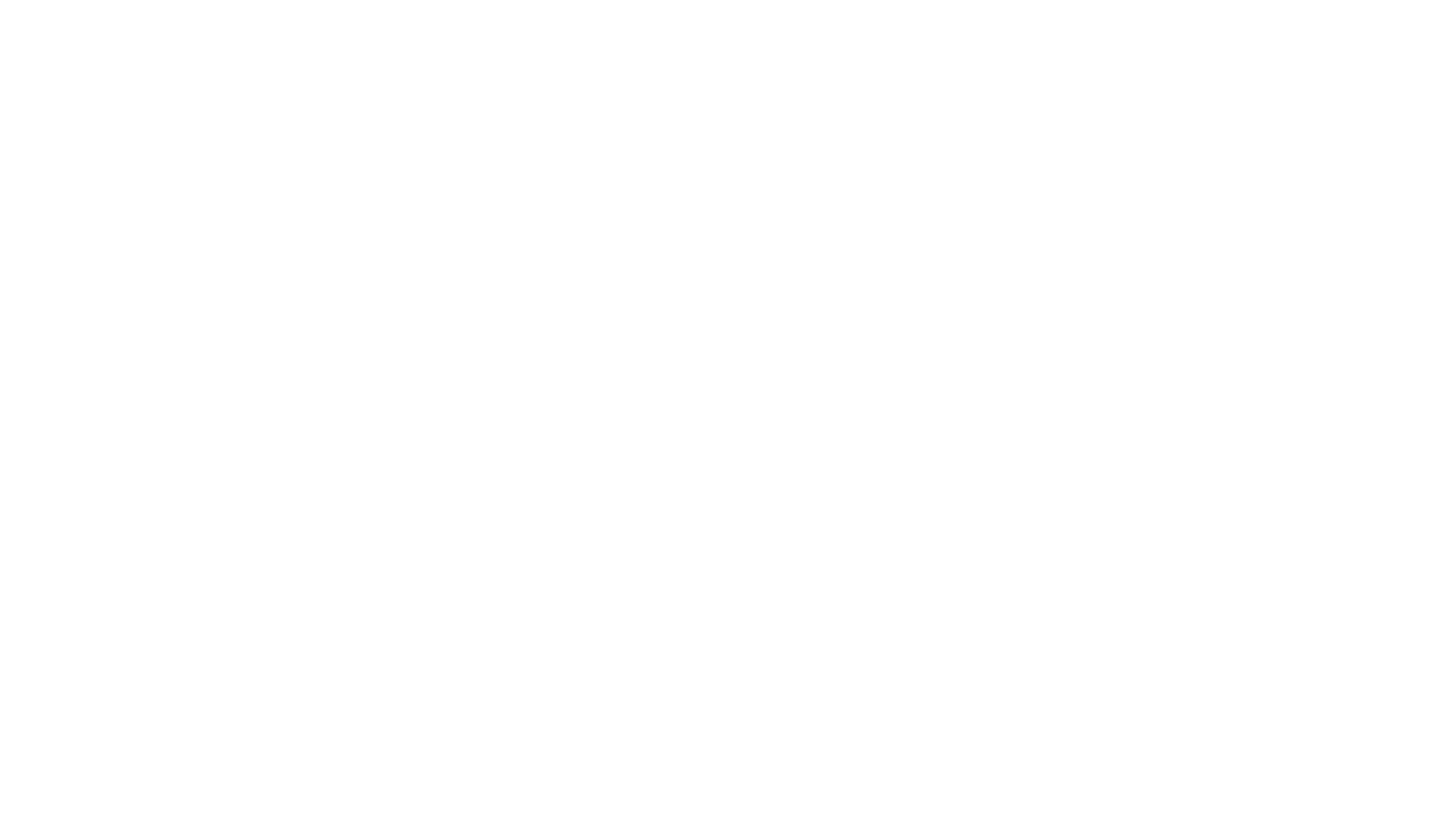 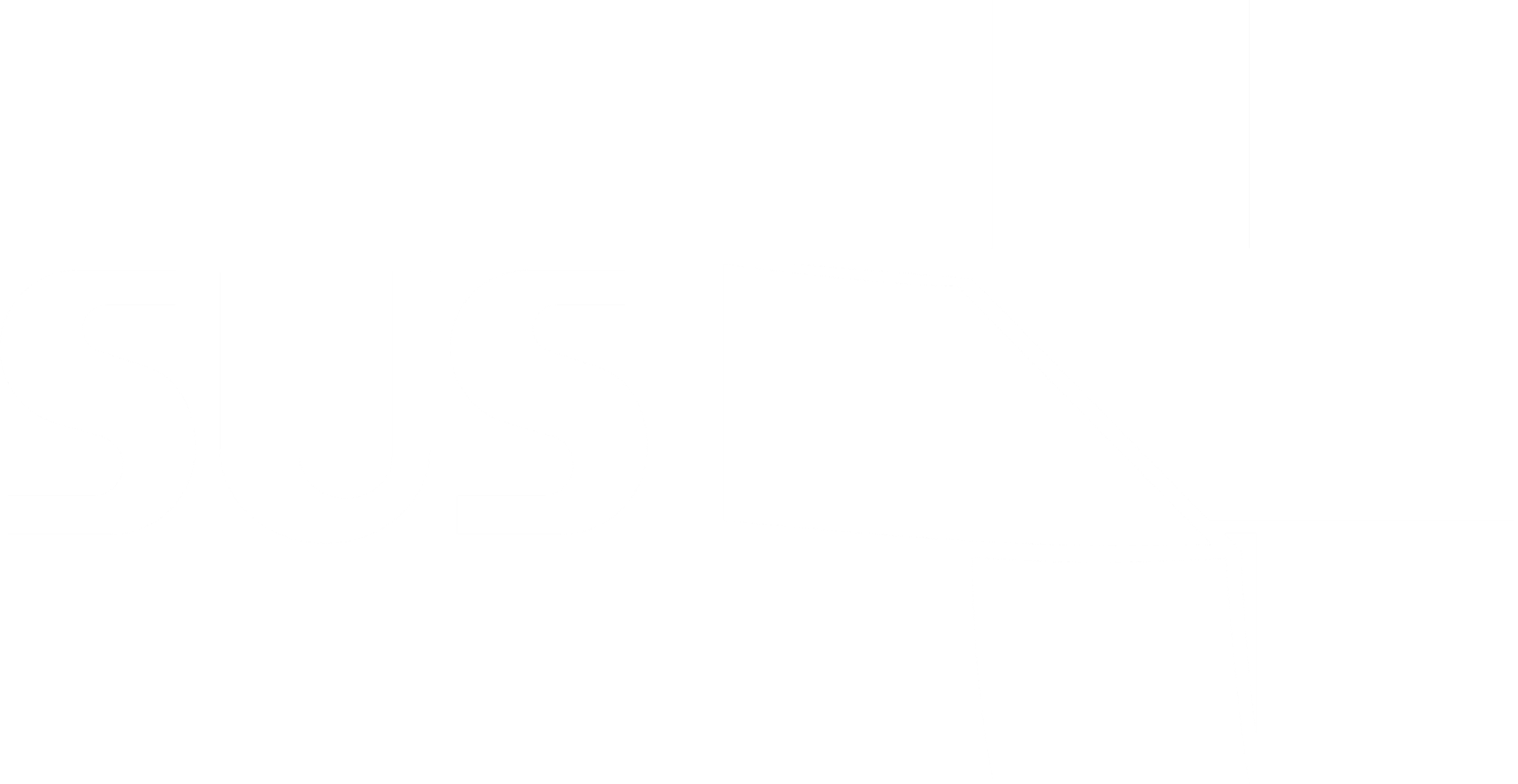 Força de Trabalho do SUS RN (CIEGES/CONASS)
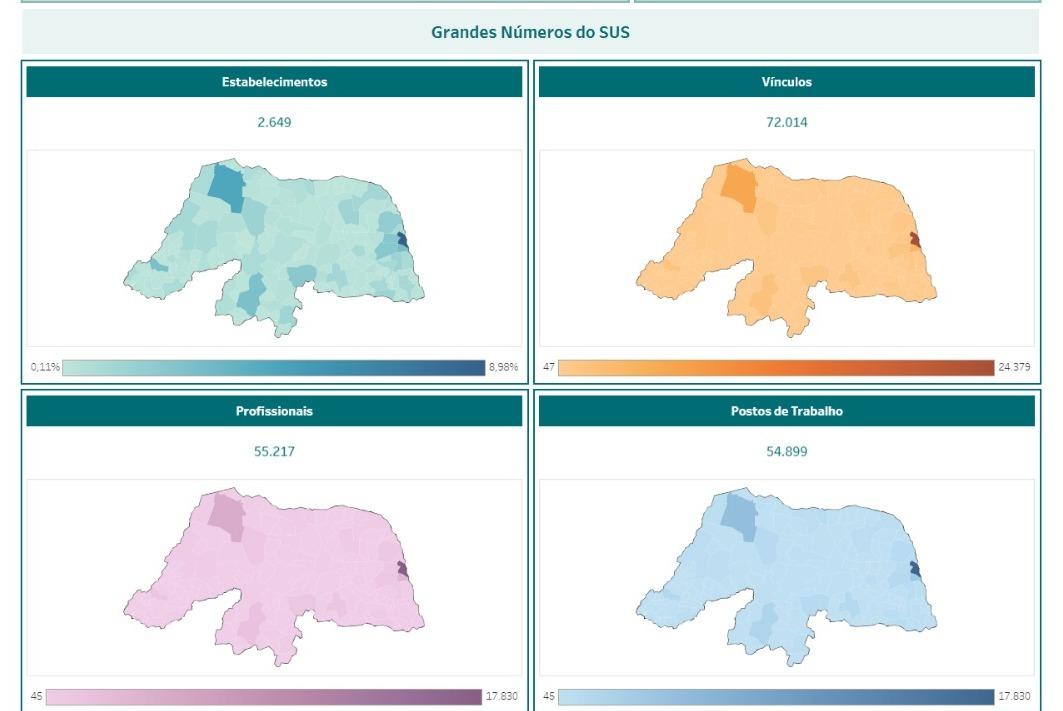 2,6 mil estabelecimentos

72 mil vínculos

55 mil profissionais

54,9 mil postos de trabalho
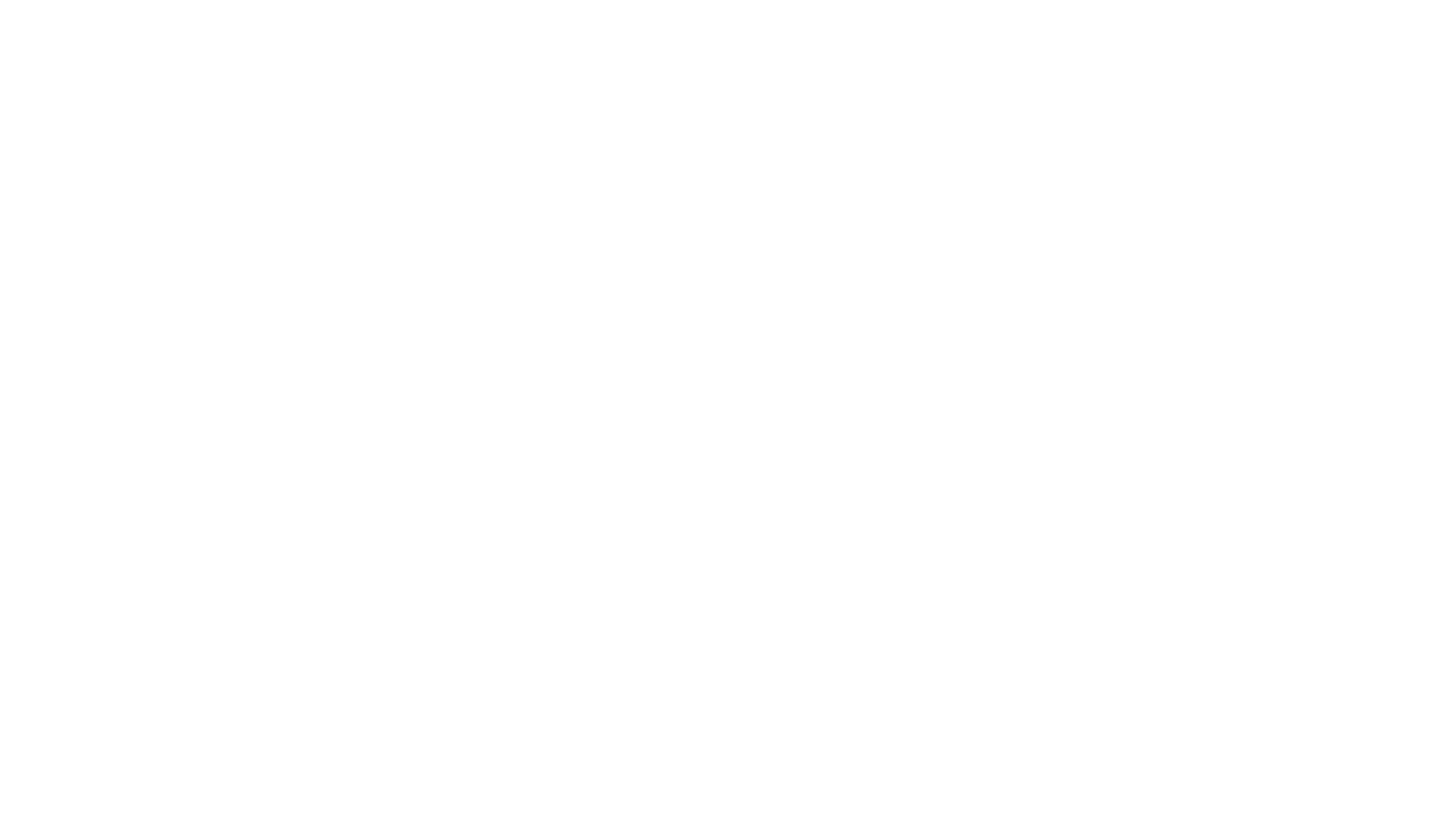 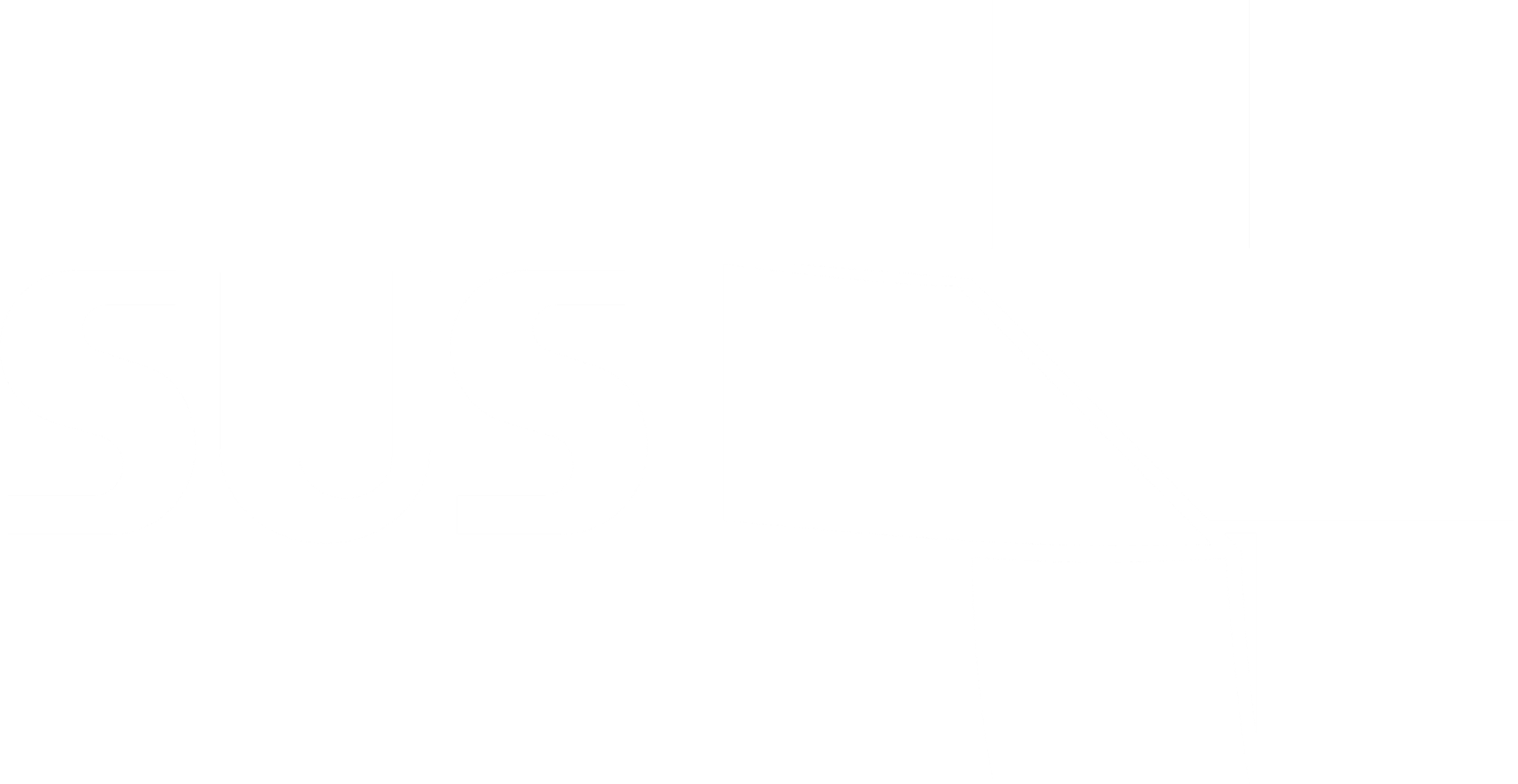 Força de Trabalho do SUS RN (CIEGES/CONASS)
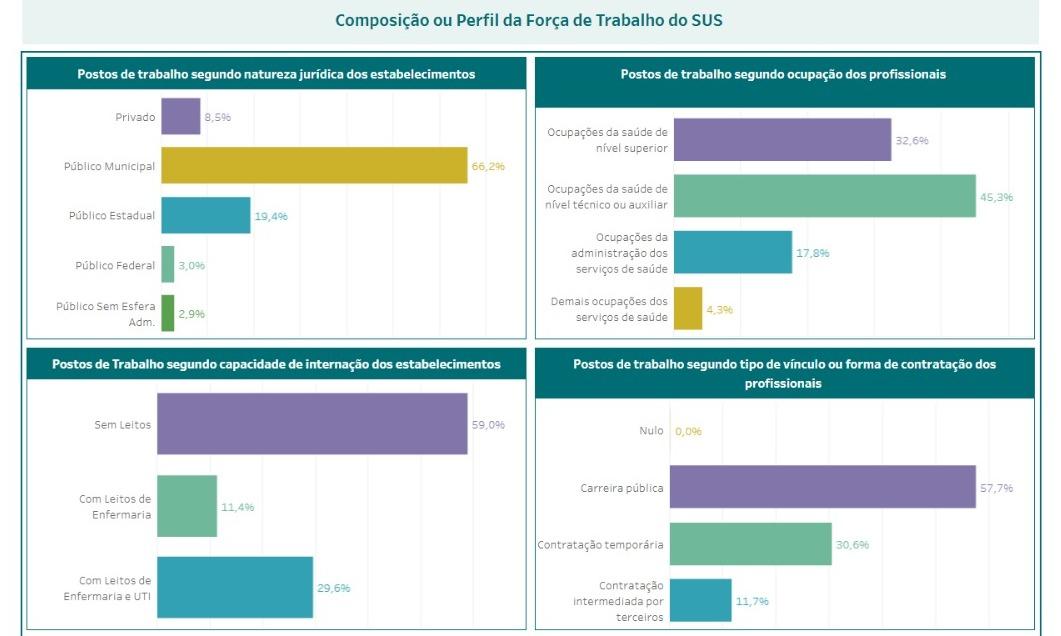 66%  públicos municipais

19,5%  público estadual

45% FT é nível médio ou auxiliar

57% com carreira pública

46% atividades ambulatoriais
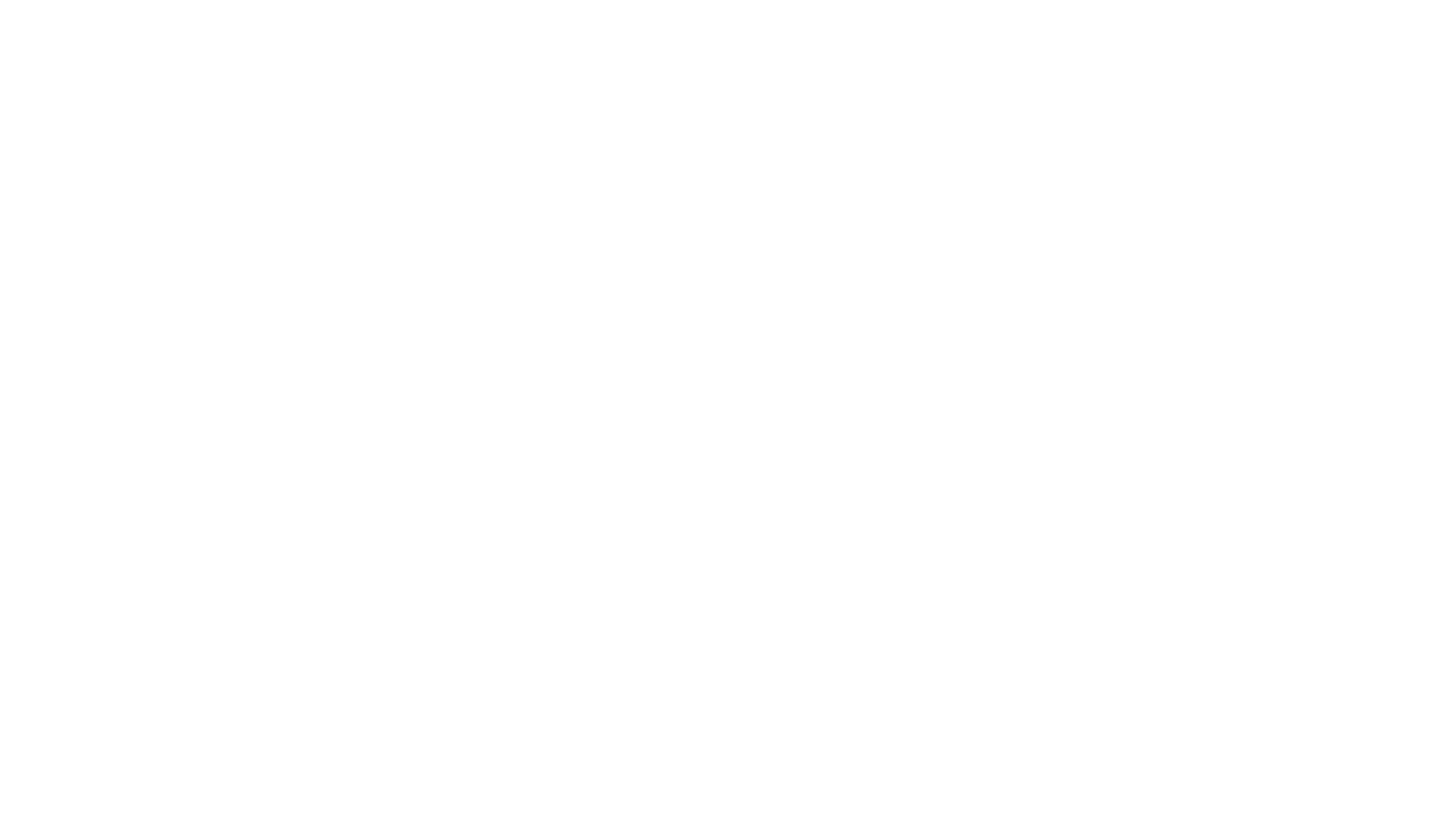 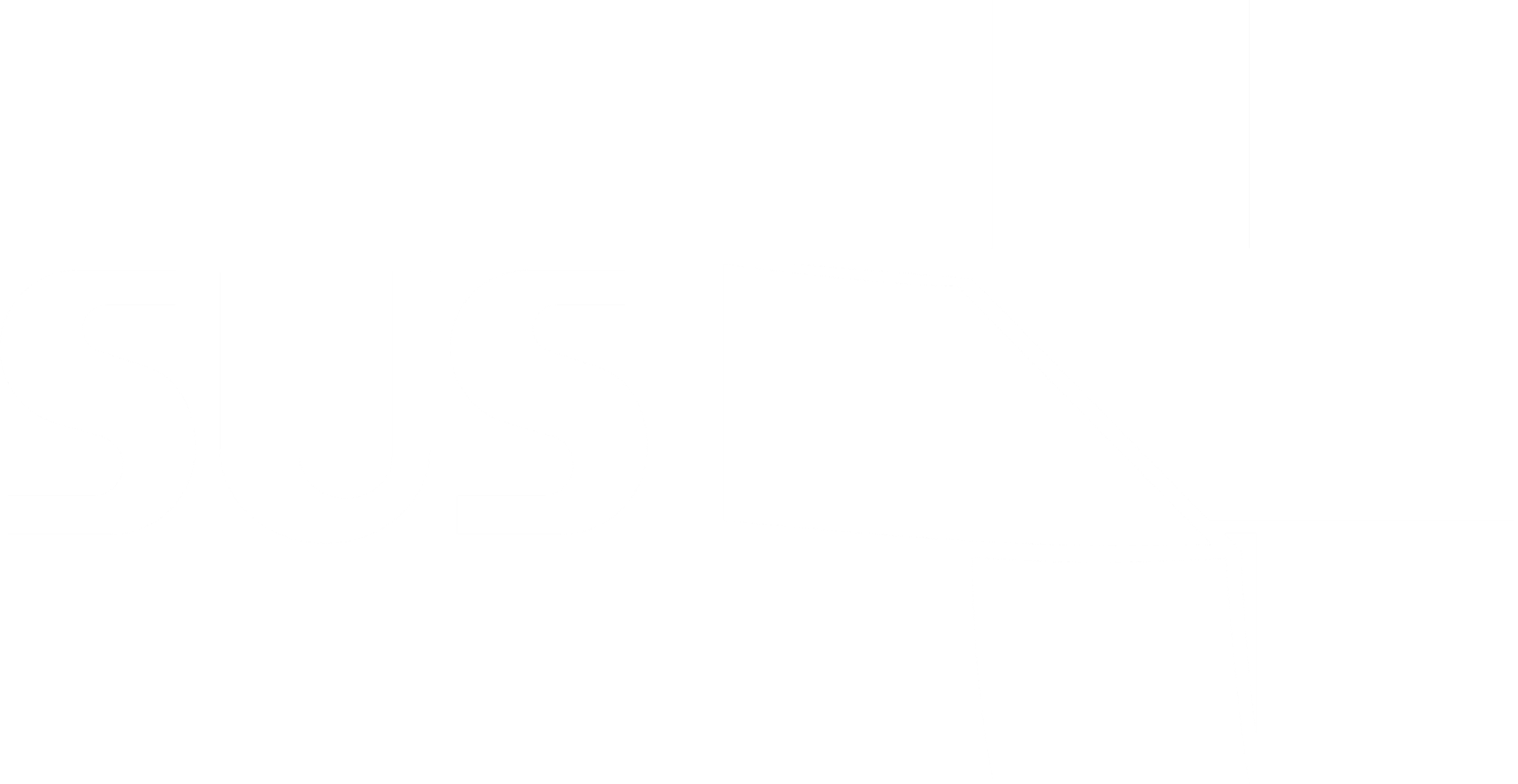 Força de Trabalho da SESAP RN
Mais de 15 mil servidores efetivos e temporários  

66,85% são mulheres

65% chefias são ocupadas por mulheres

Unidades Hospitalares
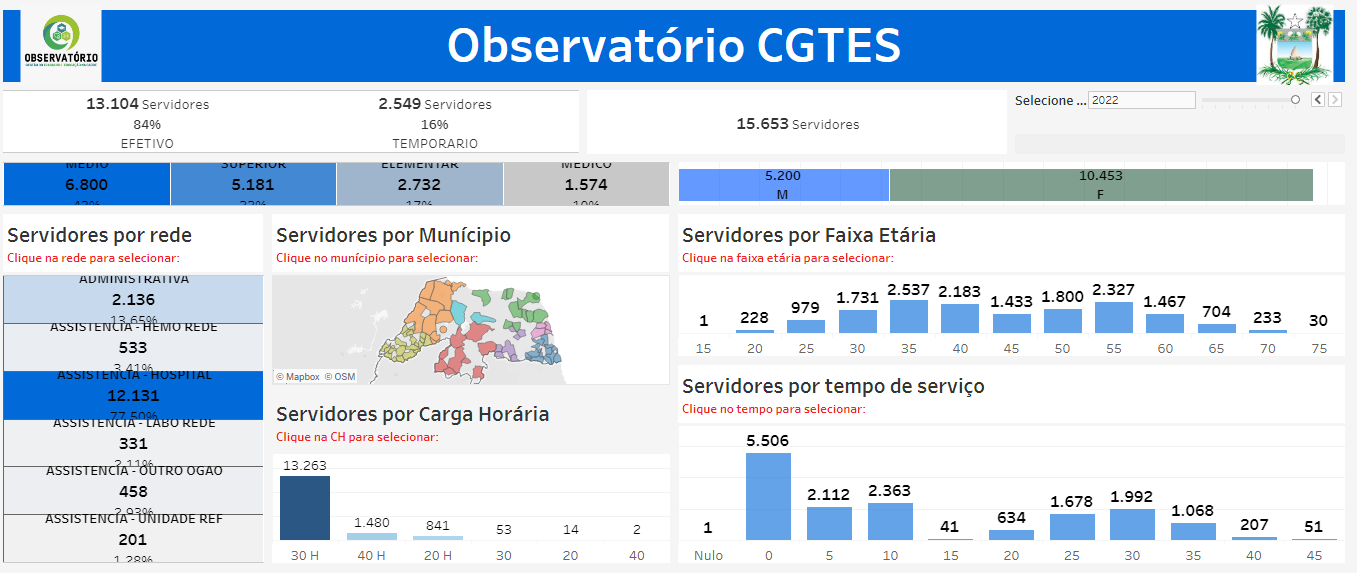 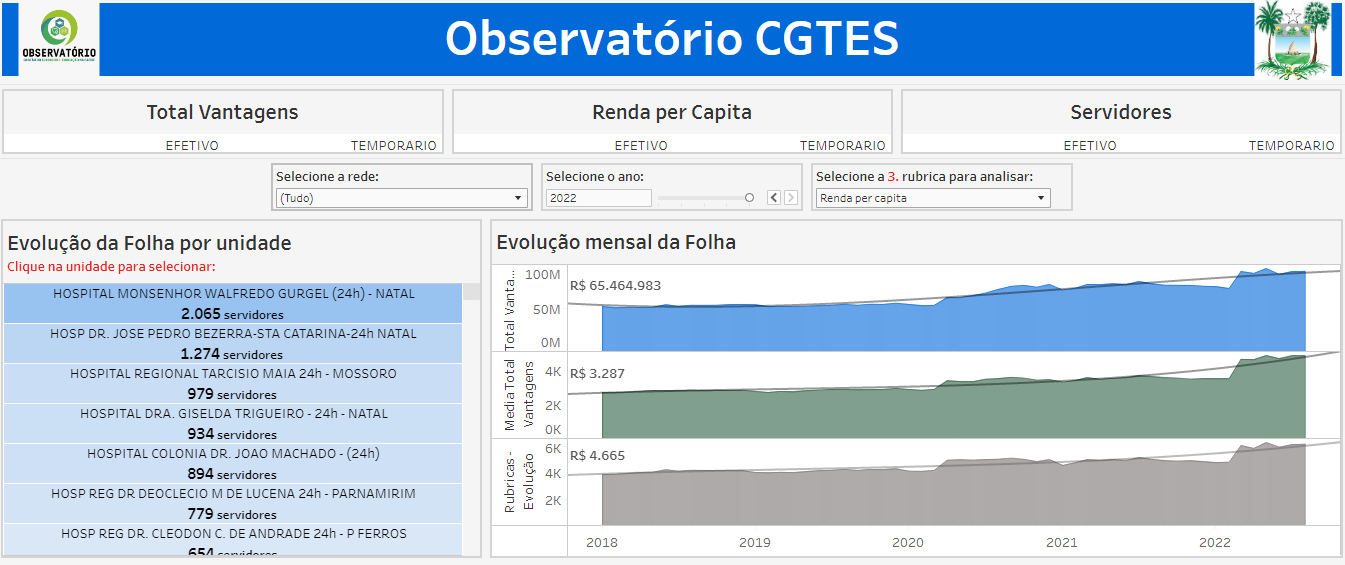 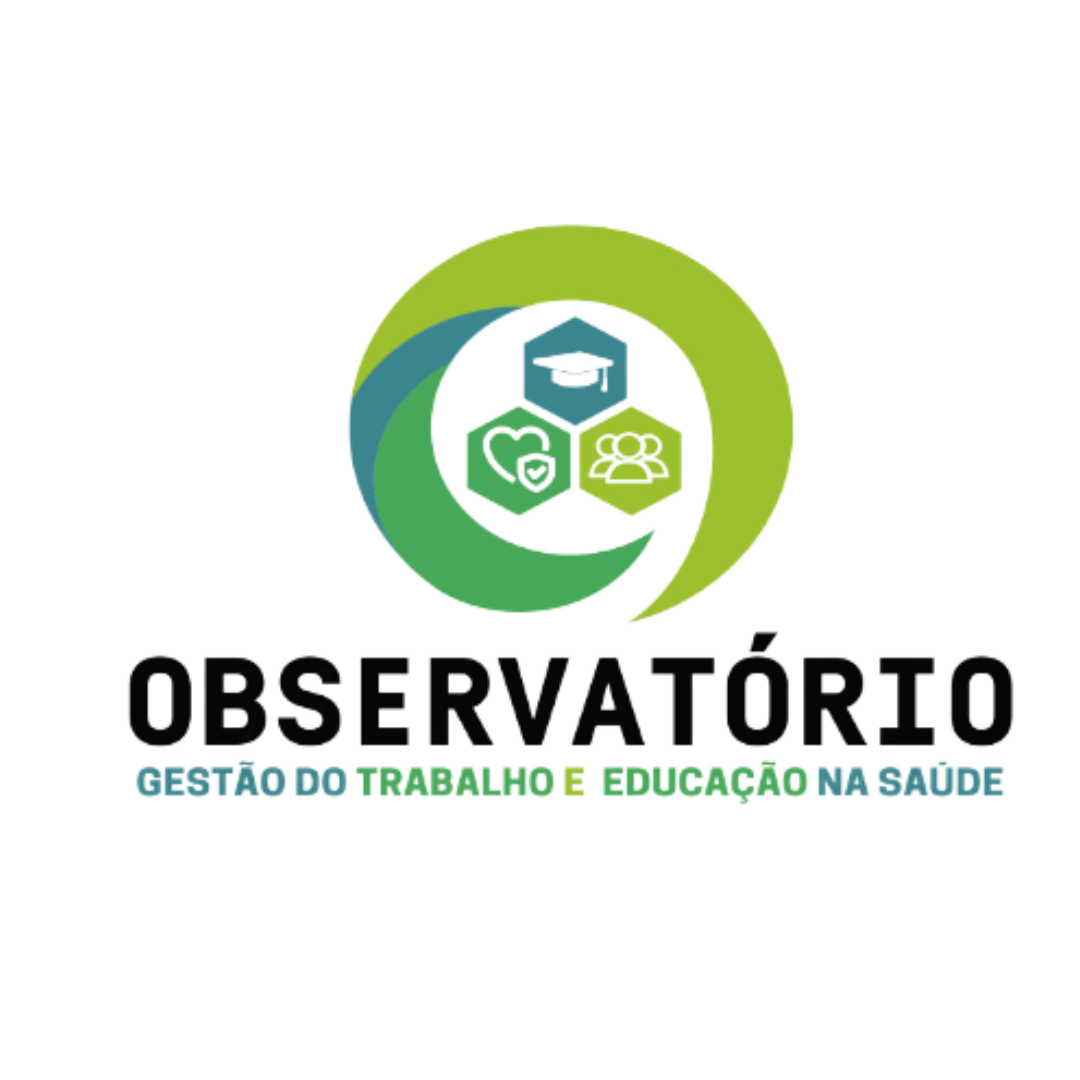 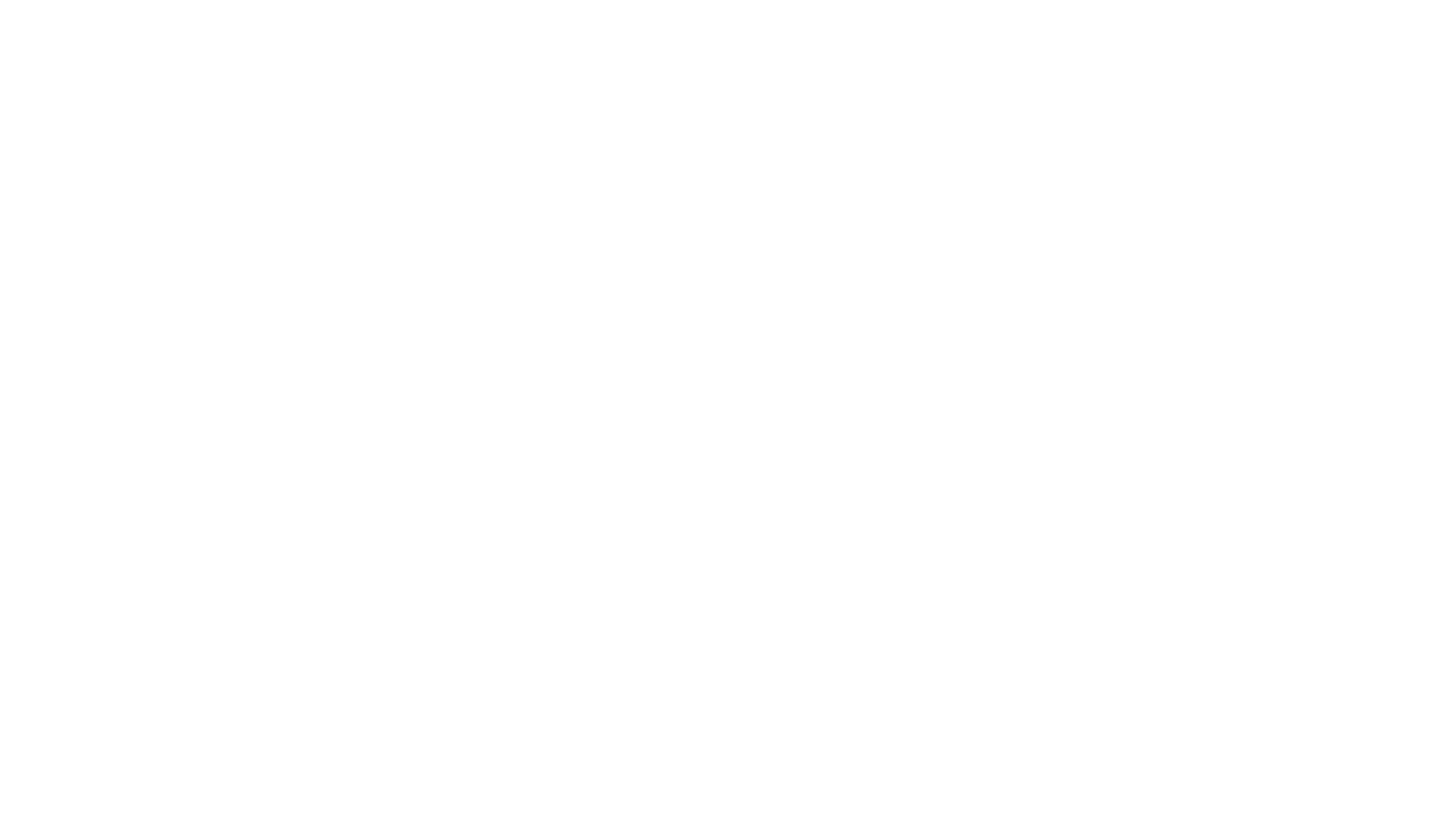 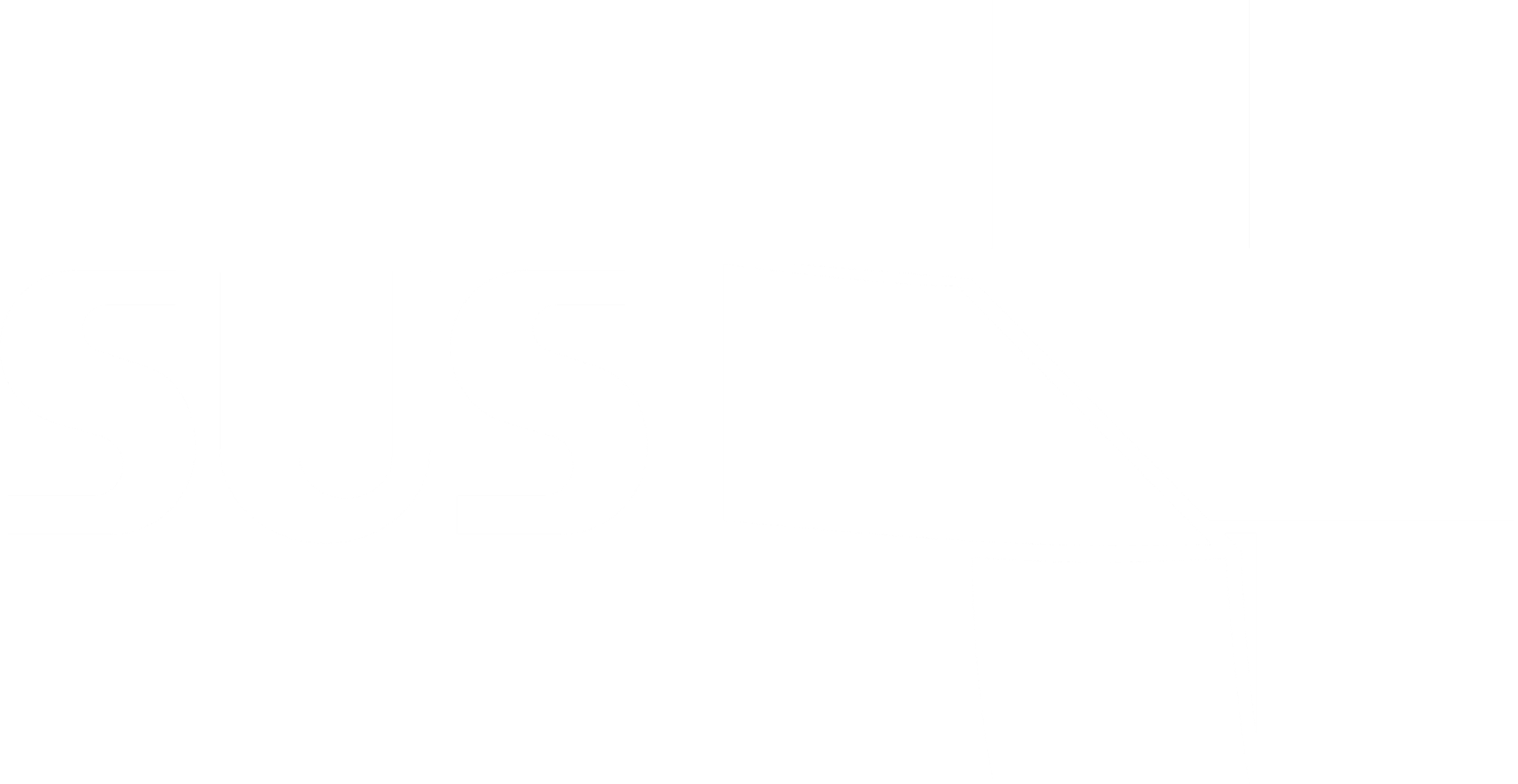 Estrutura Organizacional da CGTES/RN
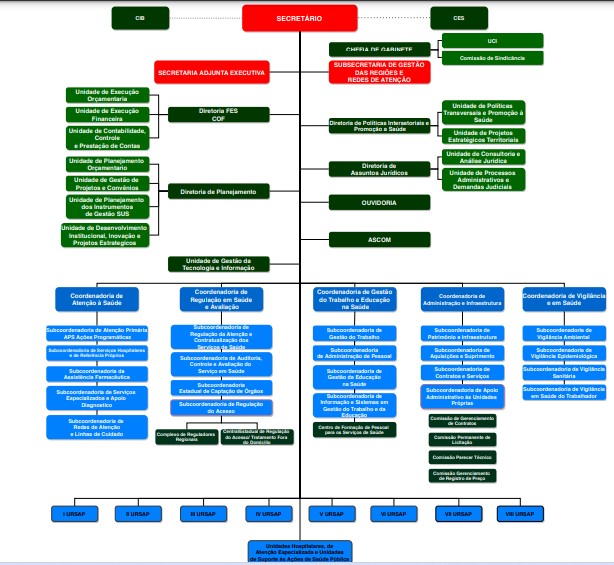 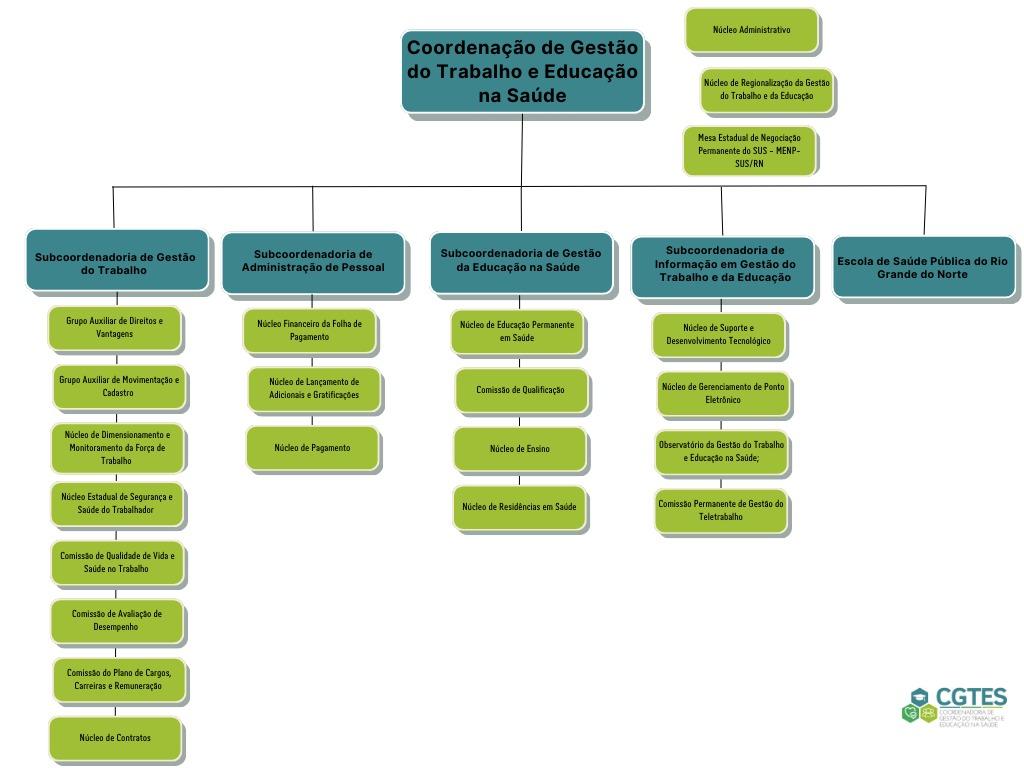 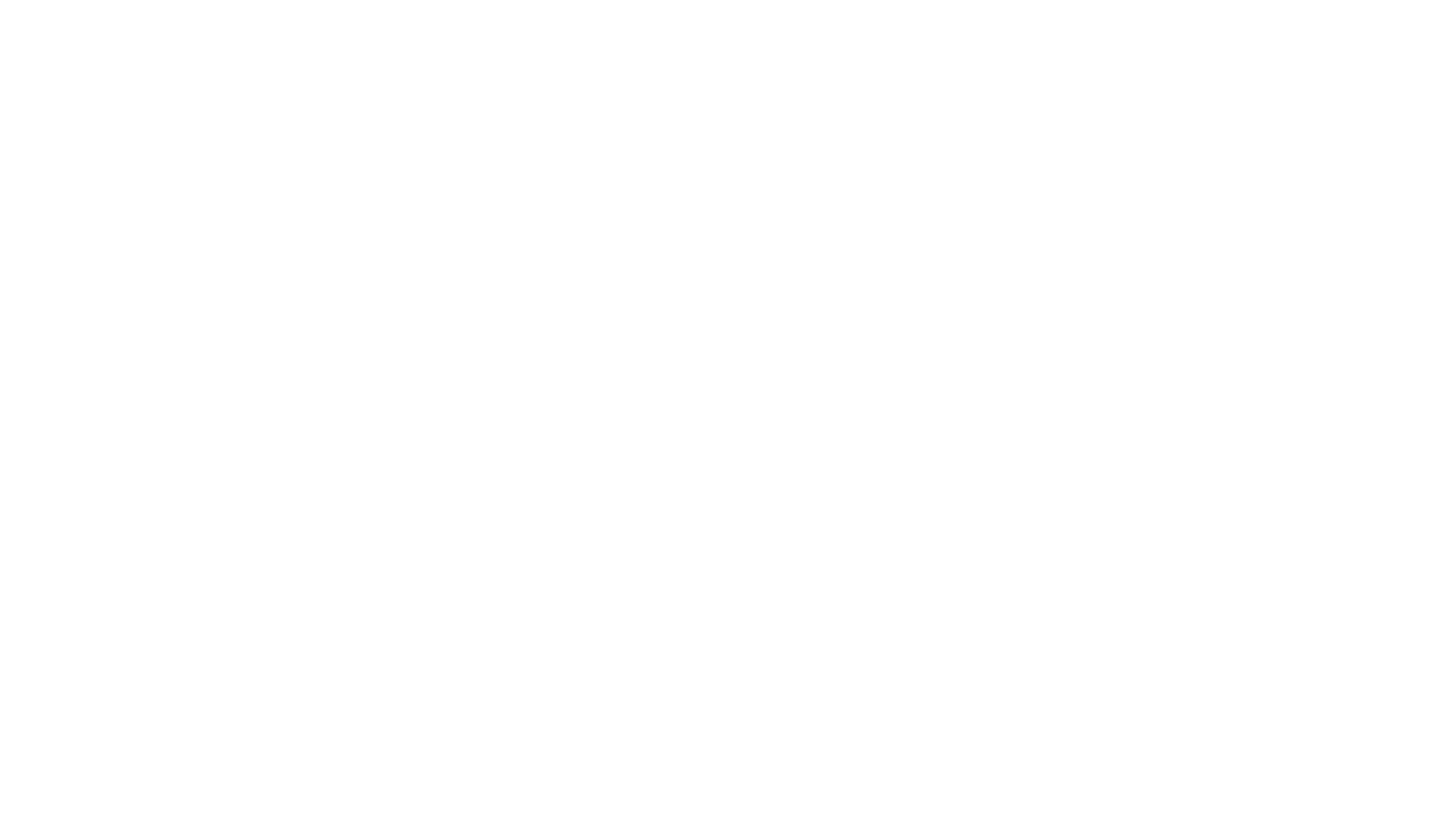 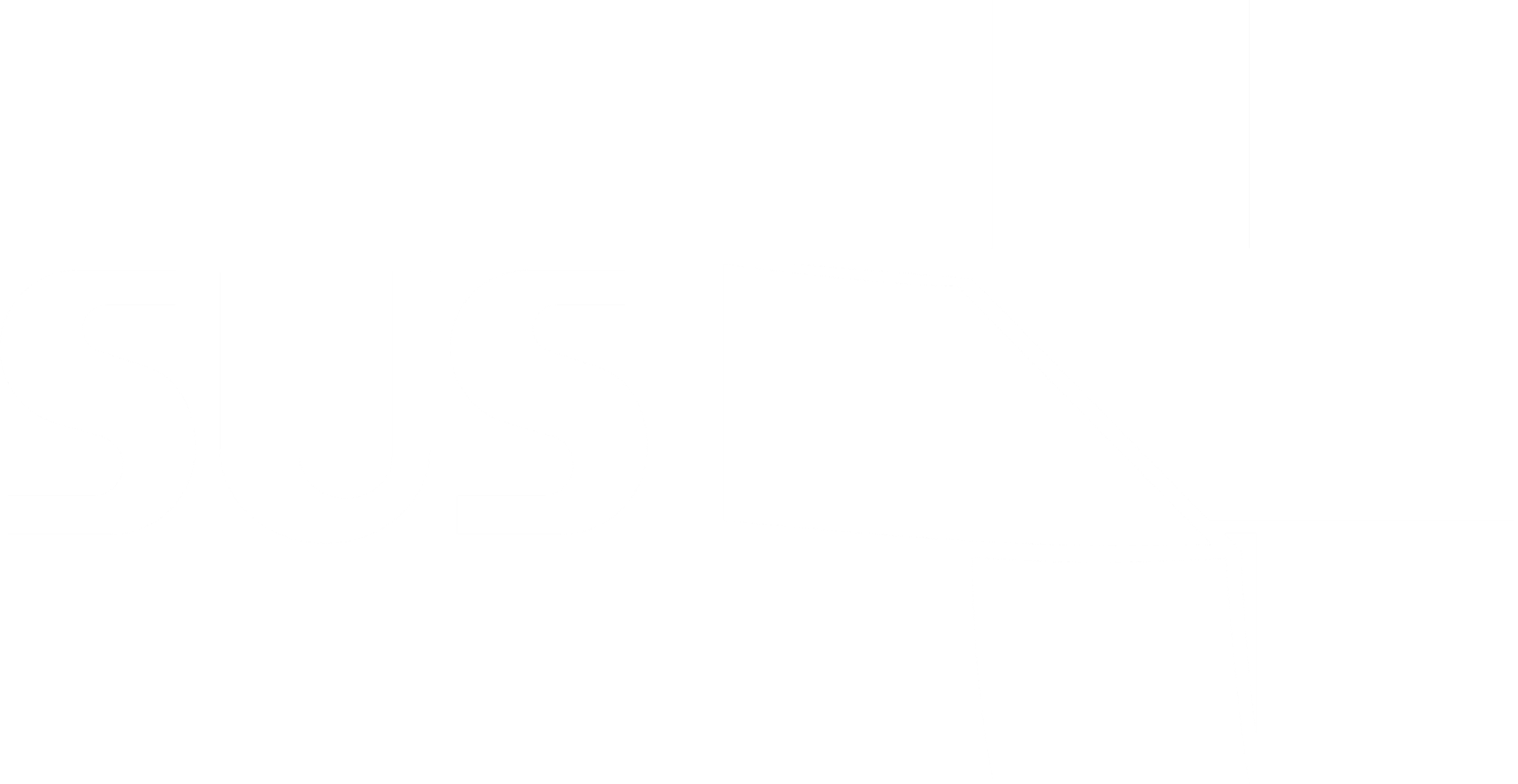 SUBCOORDENADORIA DE GESTÃO DO TRABALHO

Três grandes eixos:

Direitos, Vantagens e Cadastros
Provimento de Pessoal
Segurança e Saúde do Trabalhador e Qualidade de Vida no Trabalho 

Dois grandes instrumentos:

Decreto Estadual nº 21.518/2010.
Lei Complementar  nº 694/2022 e Lei Complementar nº 718/2022.
Caminho do Servidor: A História de Maria
Chegou na SESAP?
Nomeação no DOE
Entrega dos documentos
Termo de Posse
TrIlha de Saberes
RH Unidade:
EscalaAvaliação de Desempenho
Ponto Eletrônico
Está TRABALHANDO?Ações de Qualidade de Vida
1
3
5
2
4
6
Vai trabalhar aonde?
Lotação
ADOECEU?
Atendimento no NASST, pautado nas diretrizes do NESST.
Cumpriu os requisitos?
Progressão, com base no PCCR.
‹#›
SUBCOORDENADORIA ADMINISTRAÇÃO DE PESSOAL
Estrutura da Subcoordenadoria de Administração Pessoal - SUAP:

Núcleo Financeiro da Folha de Pagamento;

Núcleo de Lançamento de Adicionais e Gratificações;

Núcleo de Pagamento.
SUBCOORDENADORIA DE INFORMAÇÃO
Descentralização do acesso à informação para a Gestão.
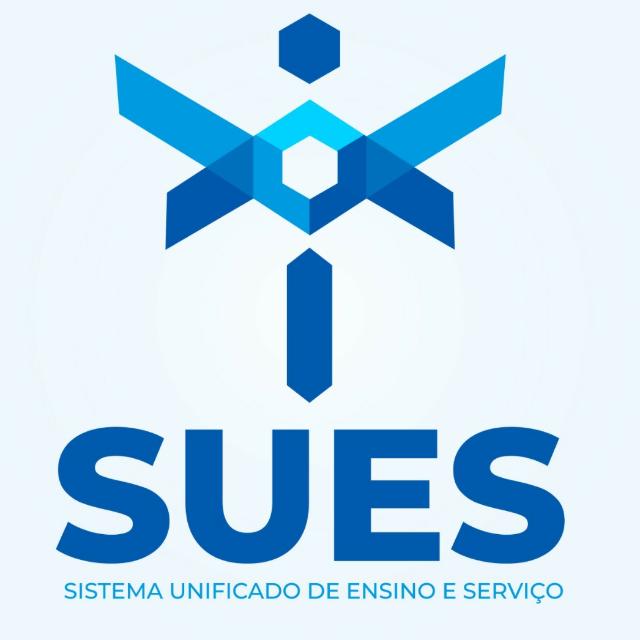 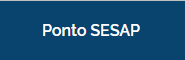 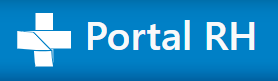 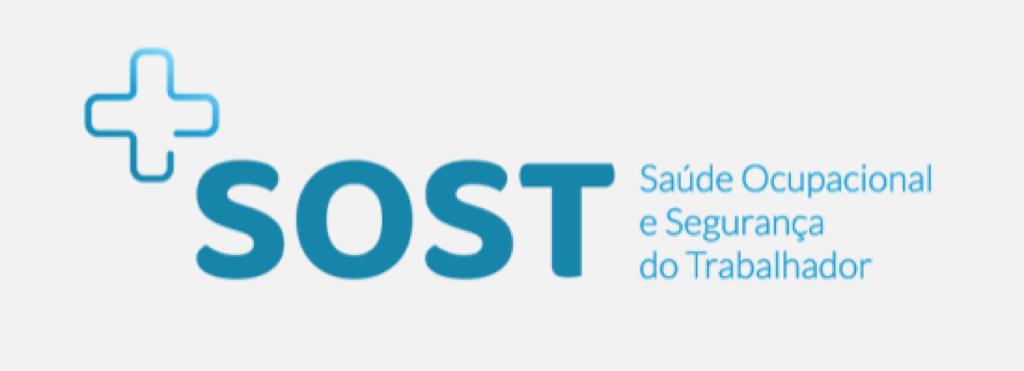 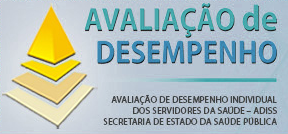 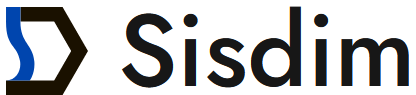 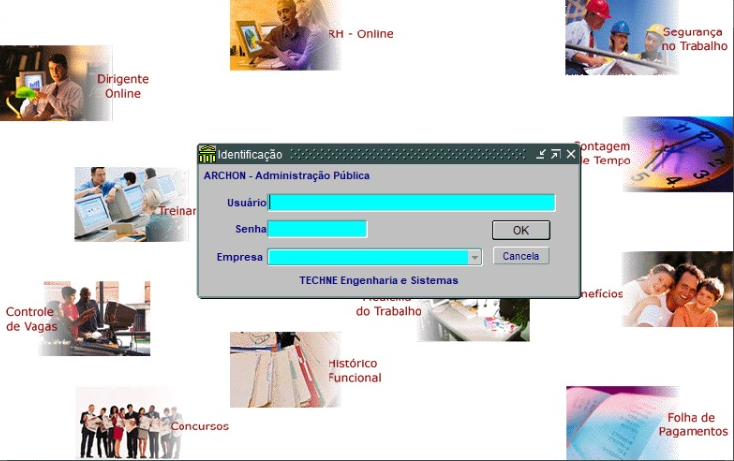 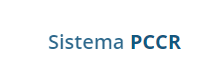 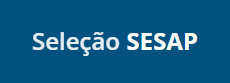 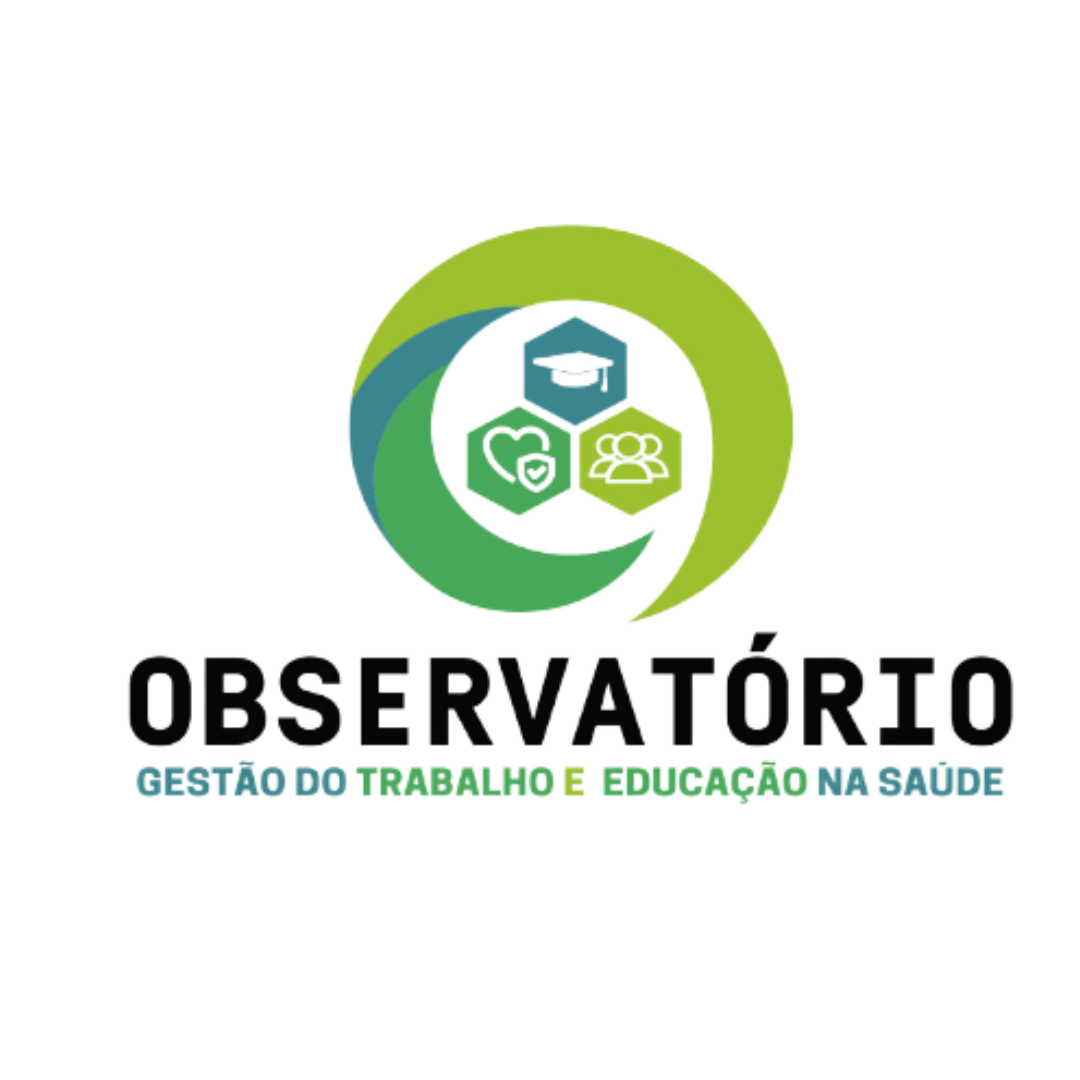 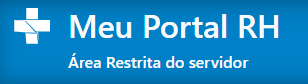 ‹#›
SUBCOORDENADORIA DE GESTÃO DA EDUCAÇÃO EM SAÚDE
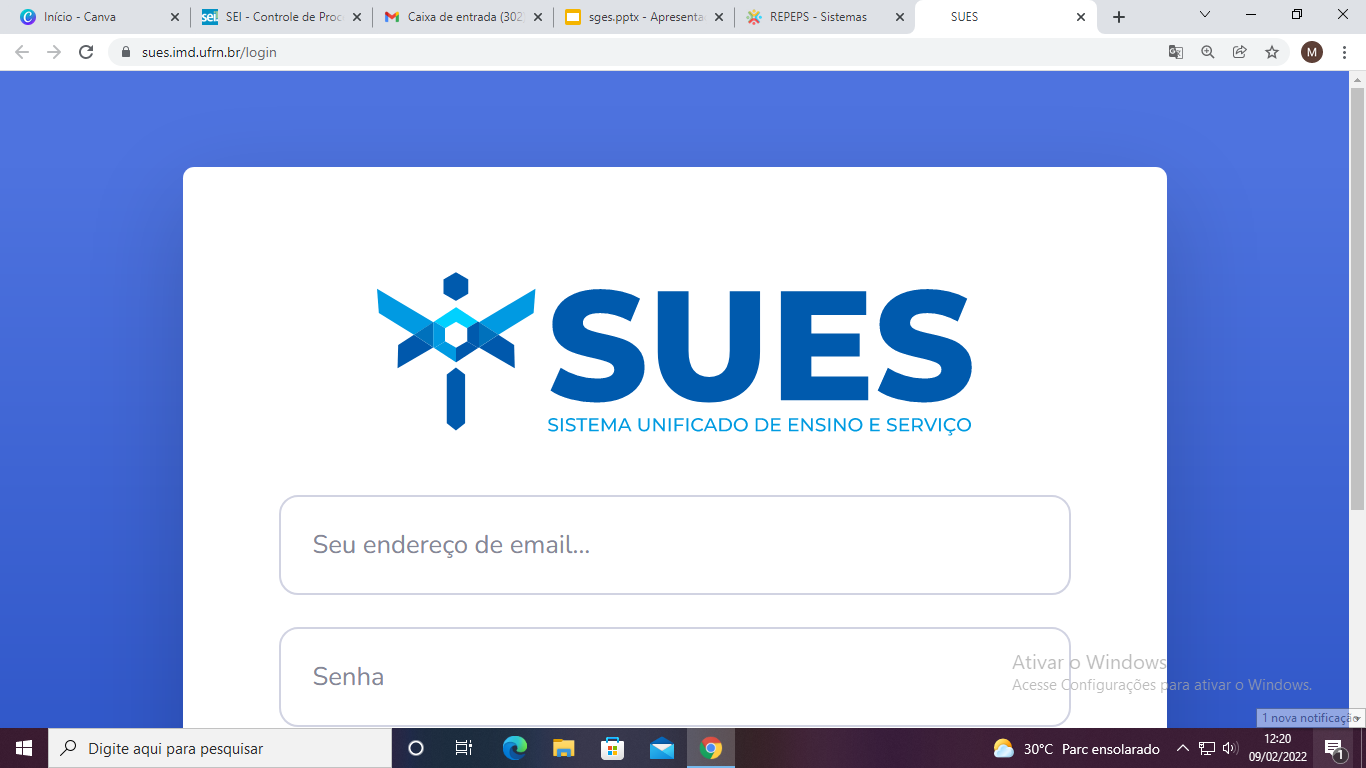 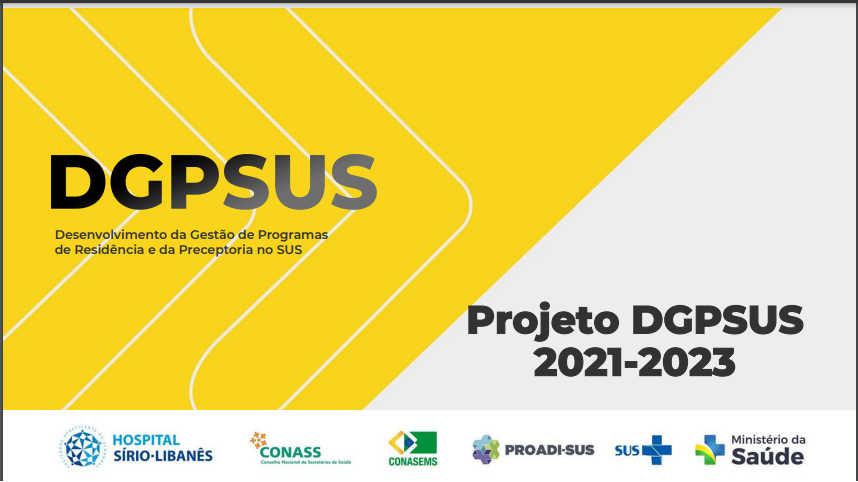 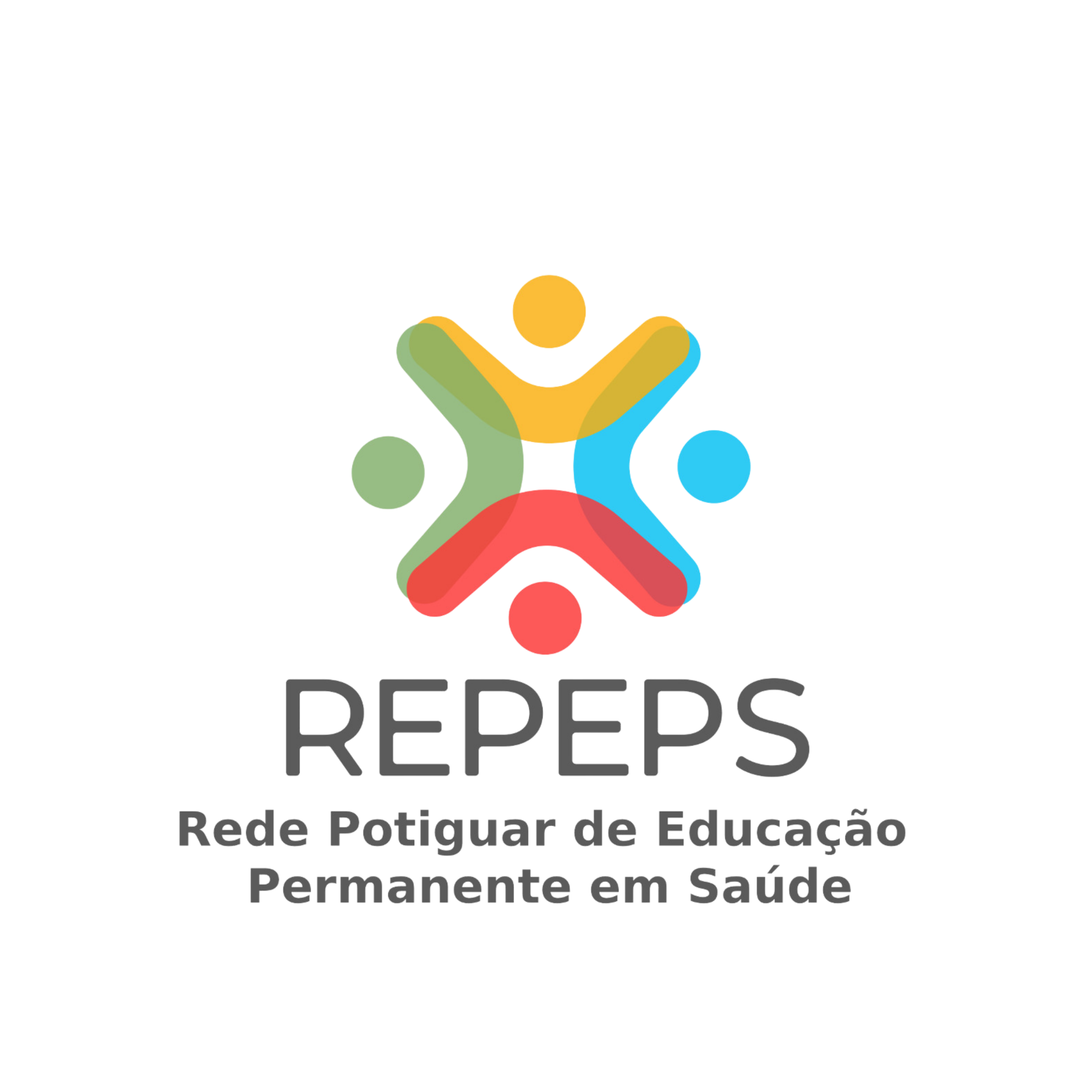 Contrapartidas Institucionais
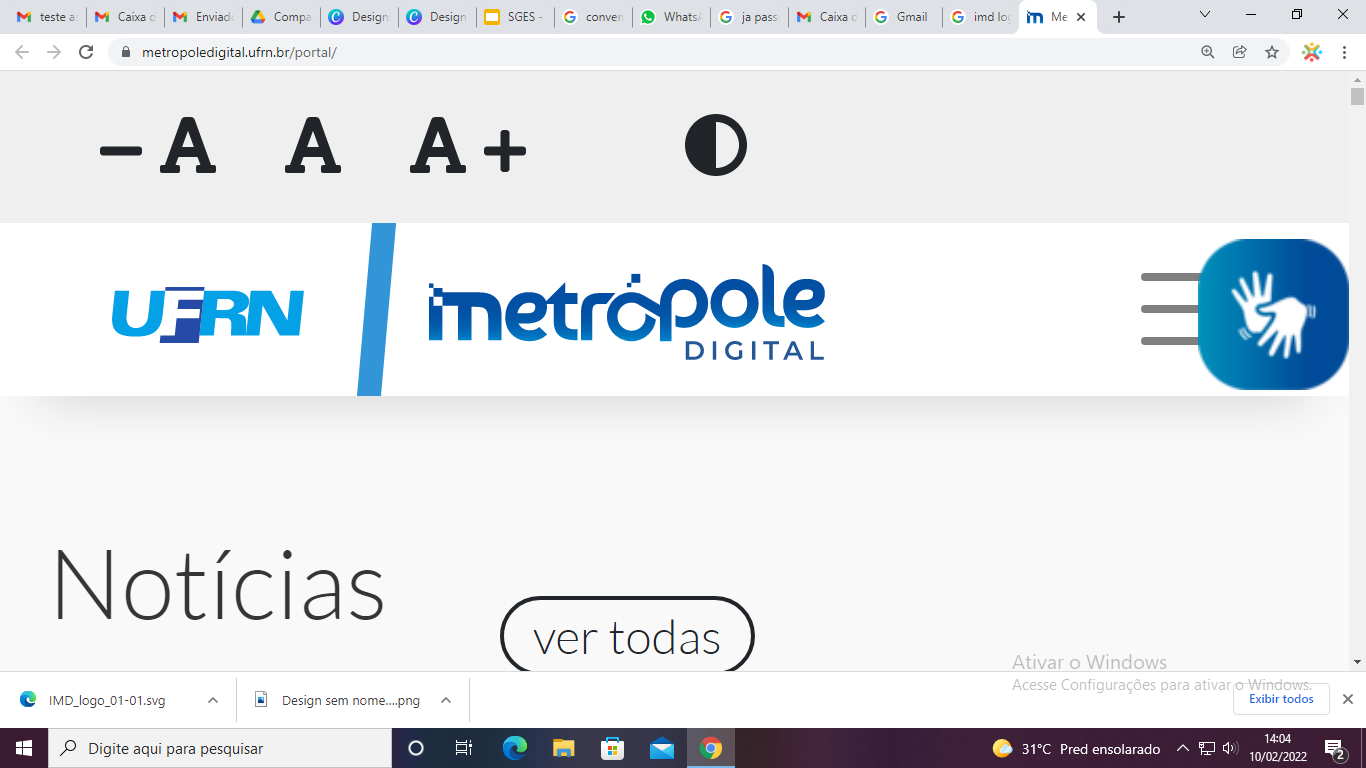 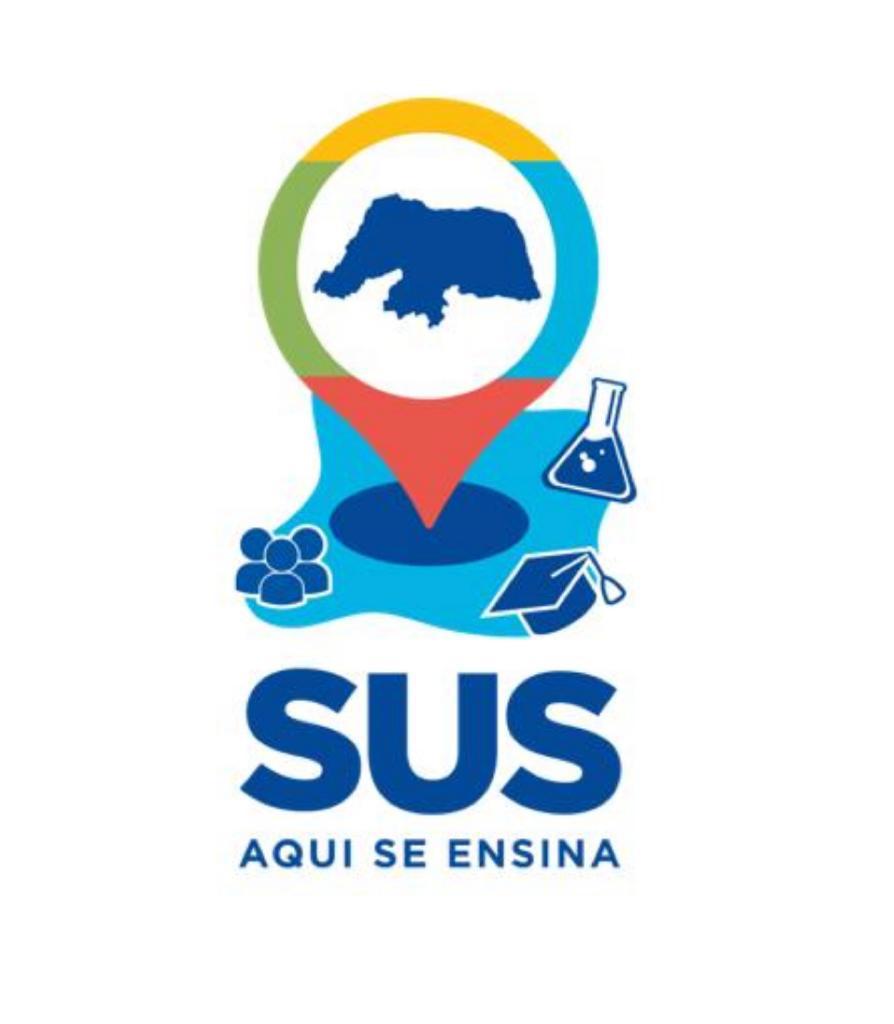 Projetos de Inovação
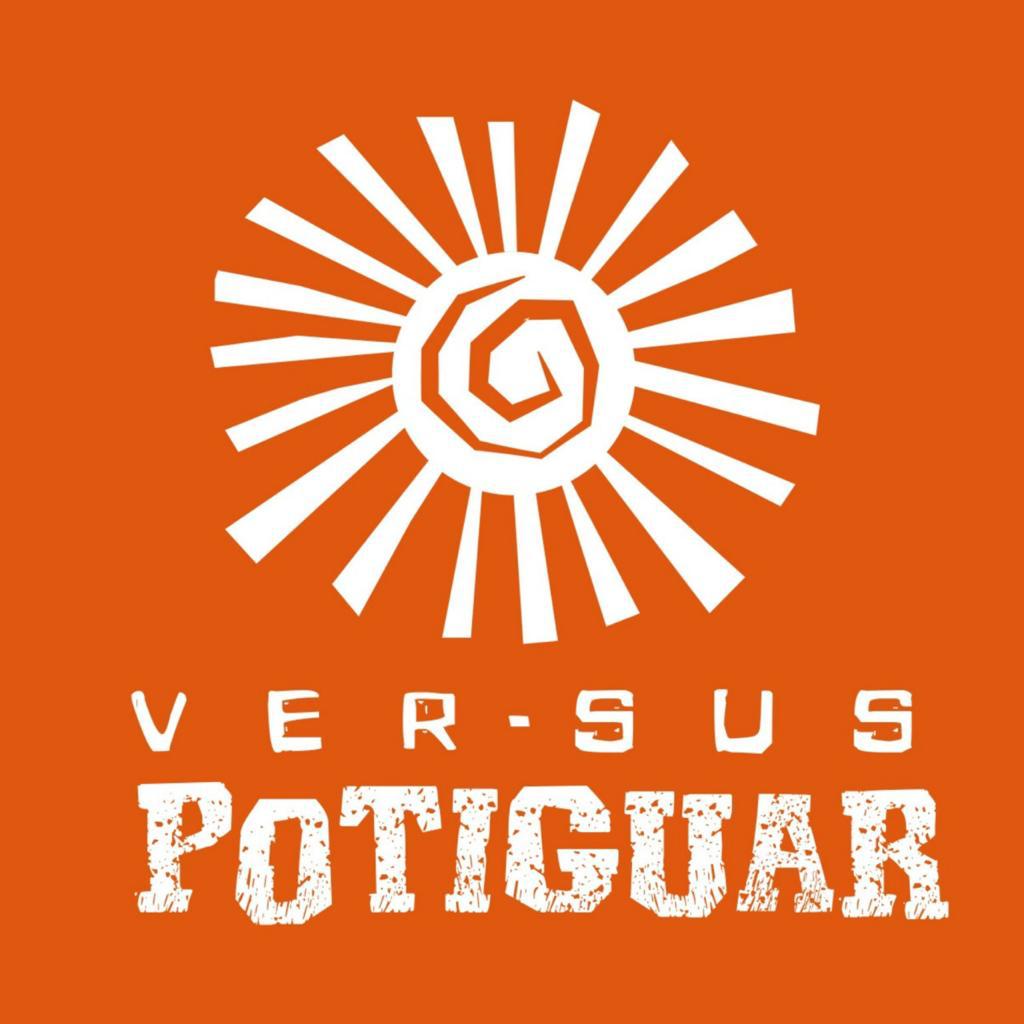 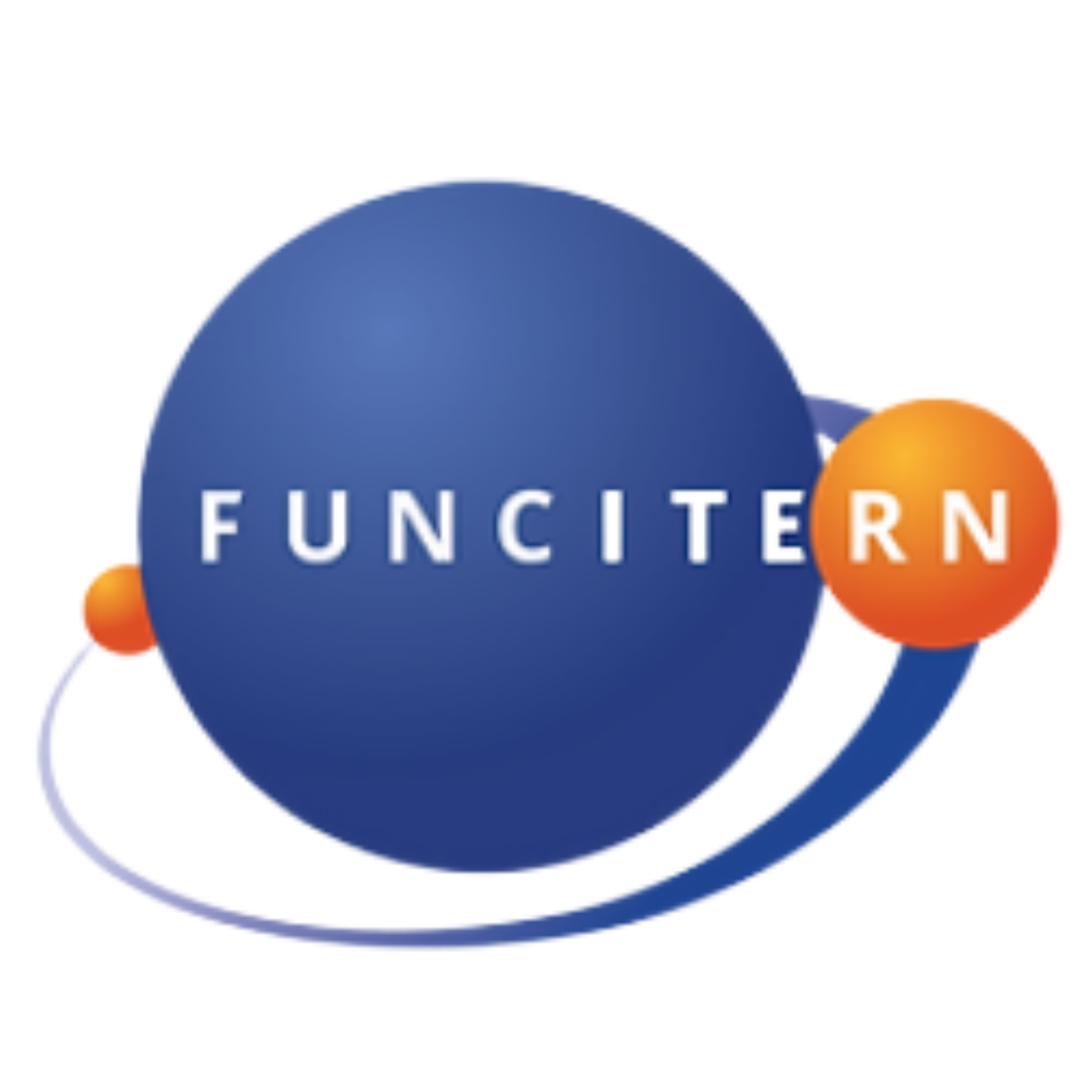 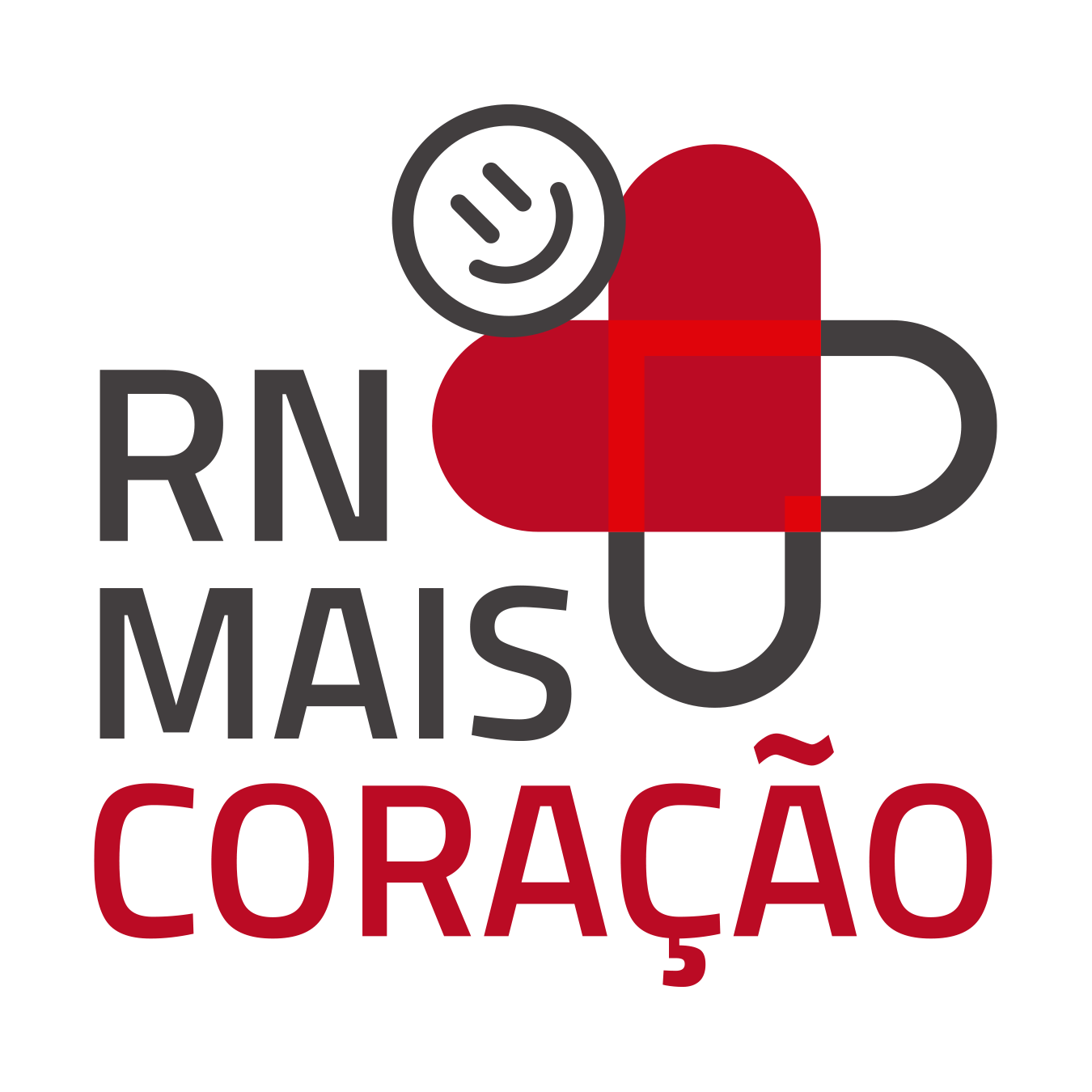 ‹#›
‹#›
ESCOLA DE SAÚDE PÚBLICA DO RN
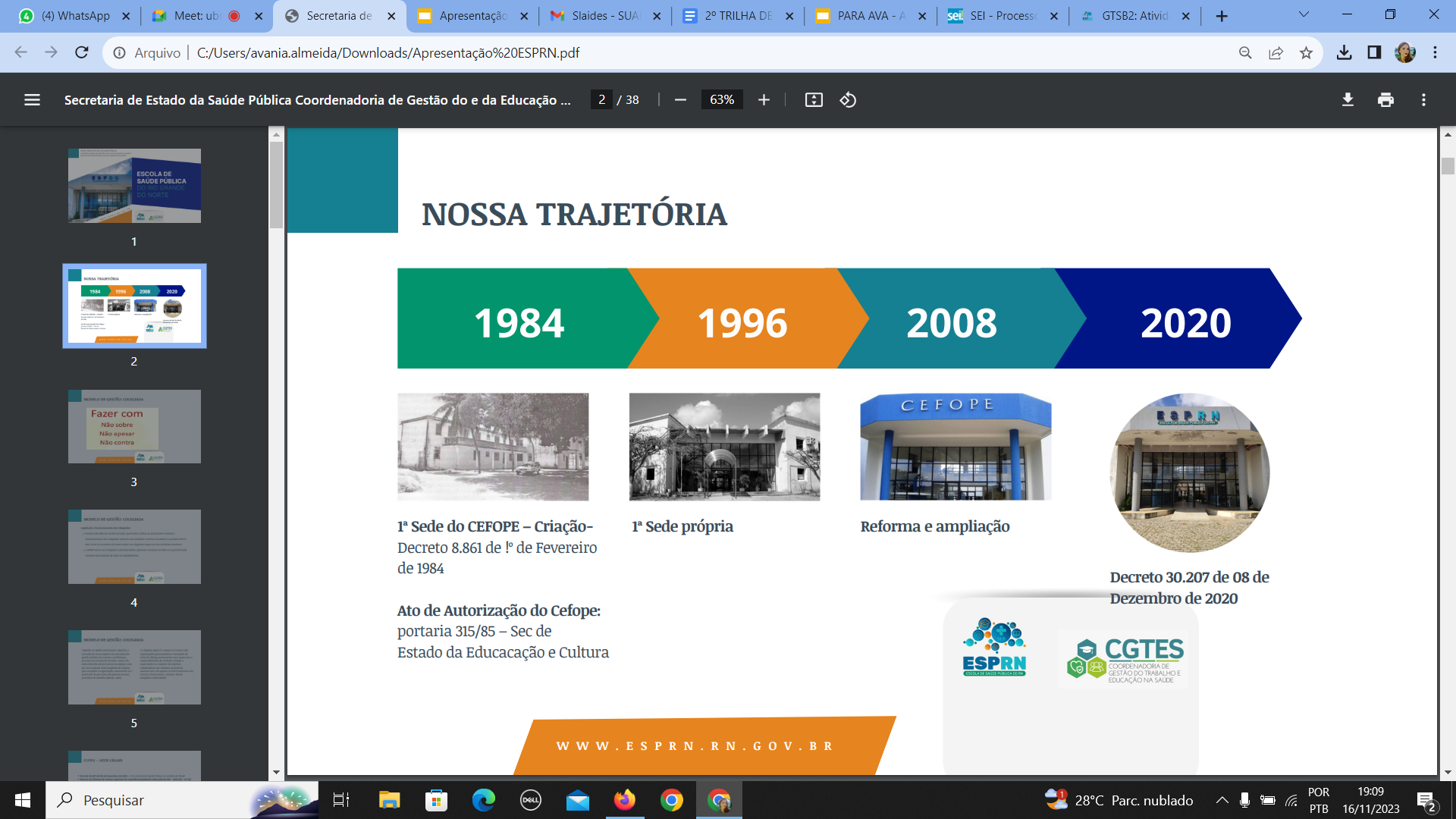 ESCOLA DE SAÚDE PÚBLICA DO RN
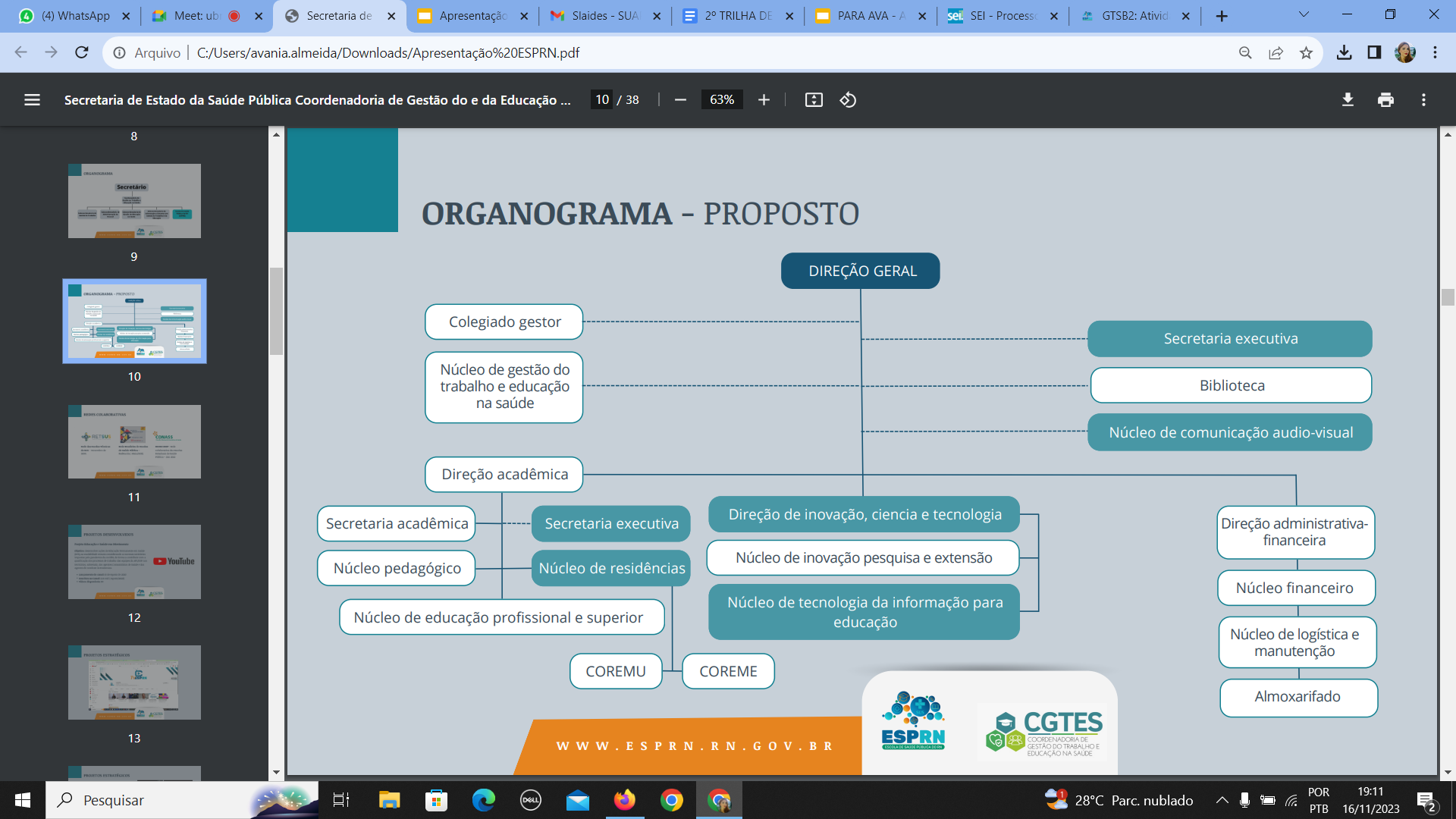 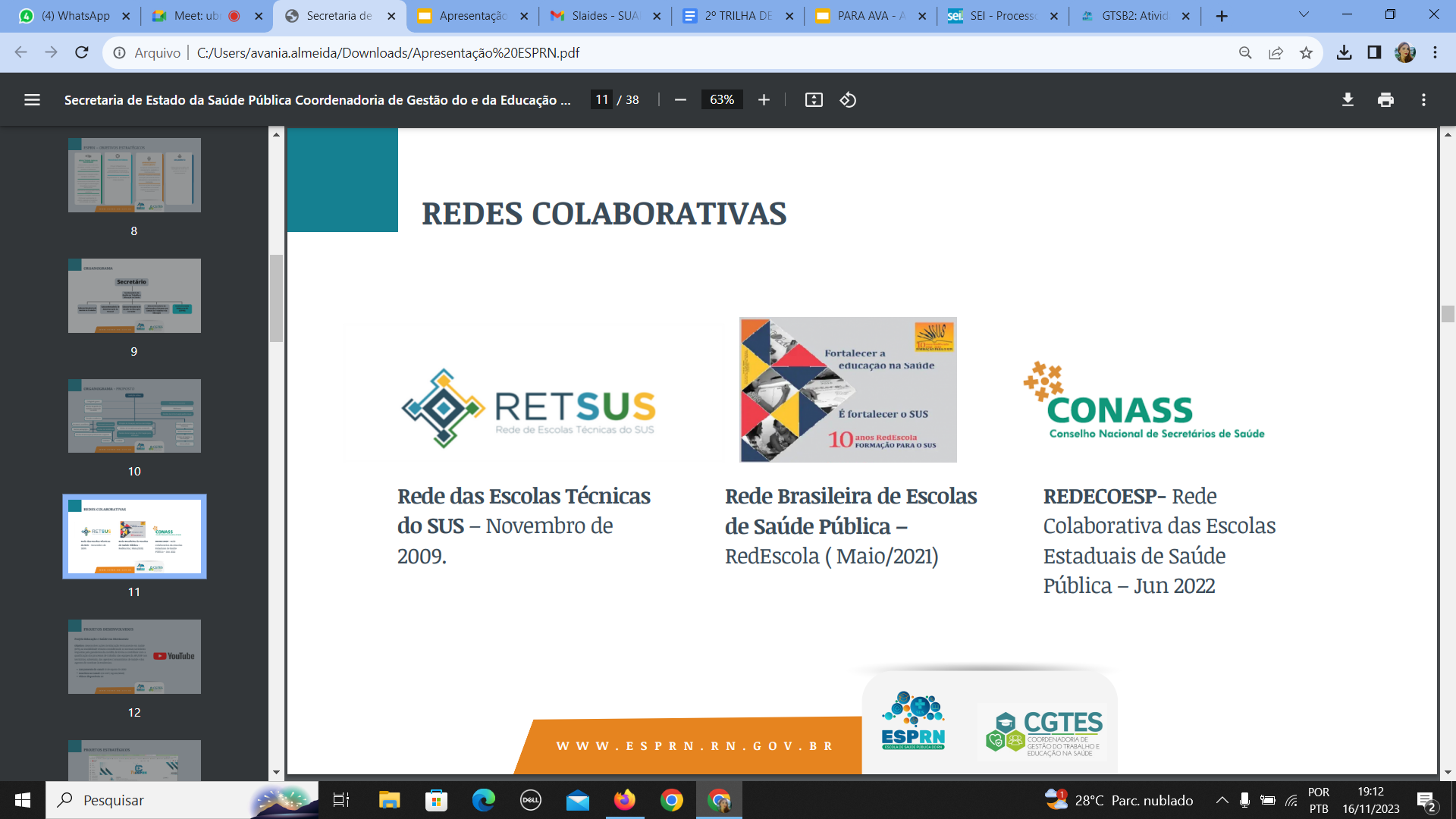 NOVOS CONTEXTOS…

CONFERÊNCIA NACIONAL DA GESTÃO DO TRABALHO E EDUCAÇÃO NA SAÚDE
Pactuação do CES/RN do formato Regional e Estadual

PROGRAMA DE EQUIDADE DE GÊNERO, RAÇA, ETNIA E VALORIZAÇÃO DA TRABALHADORA NO SUS

TRABALHO DECENTE, DIGNO, HUMANIZADO E DEMOCRÁTICO NO SUS
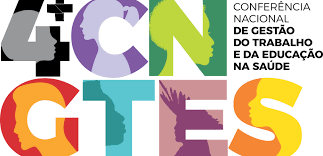 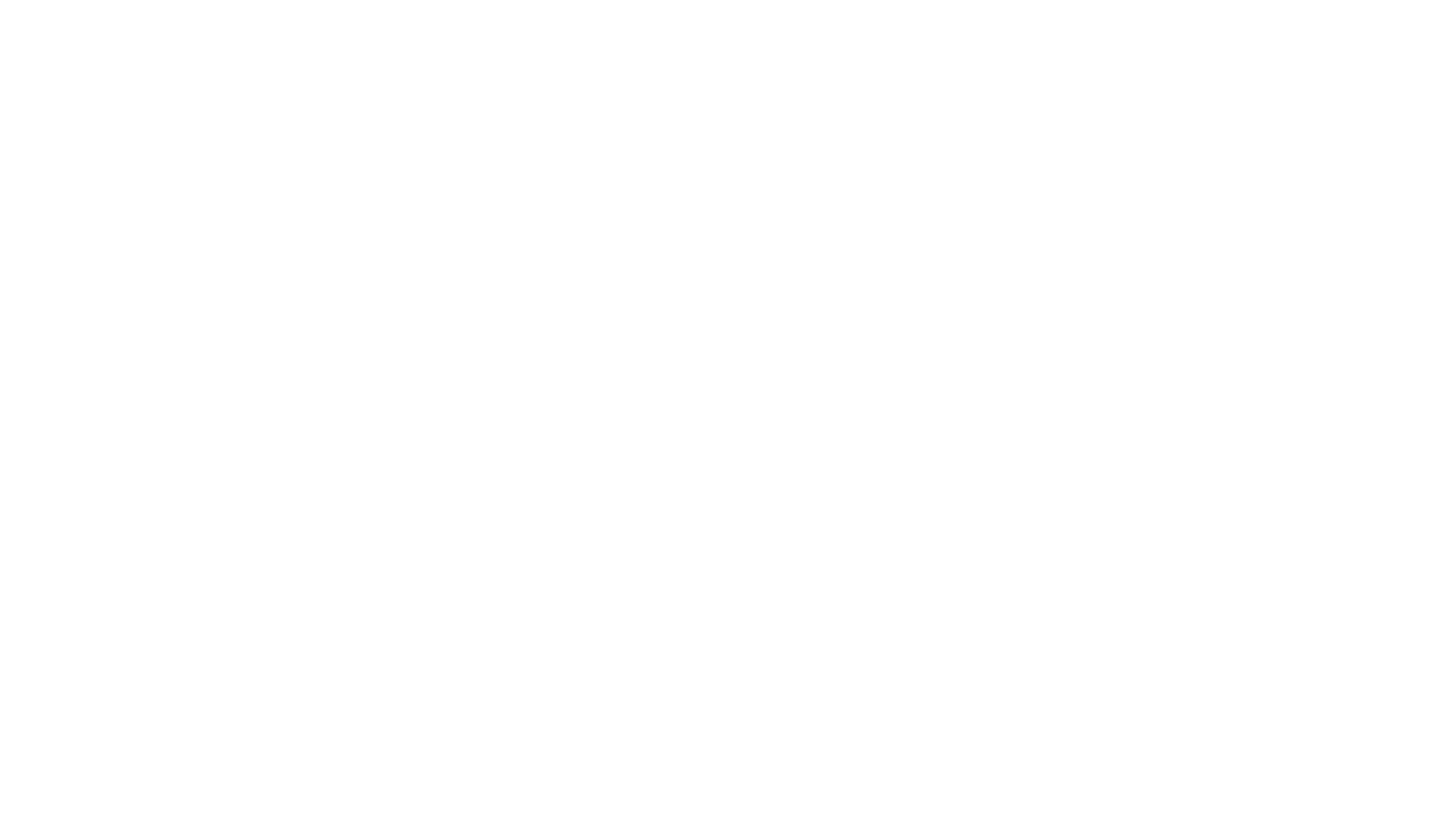 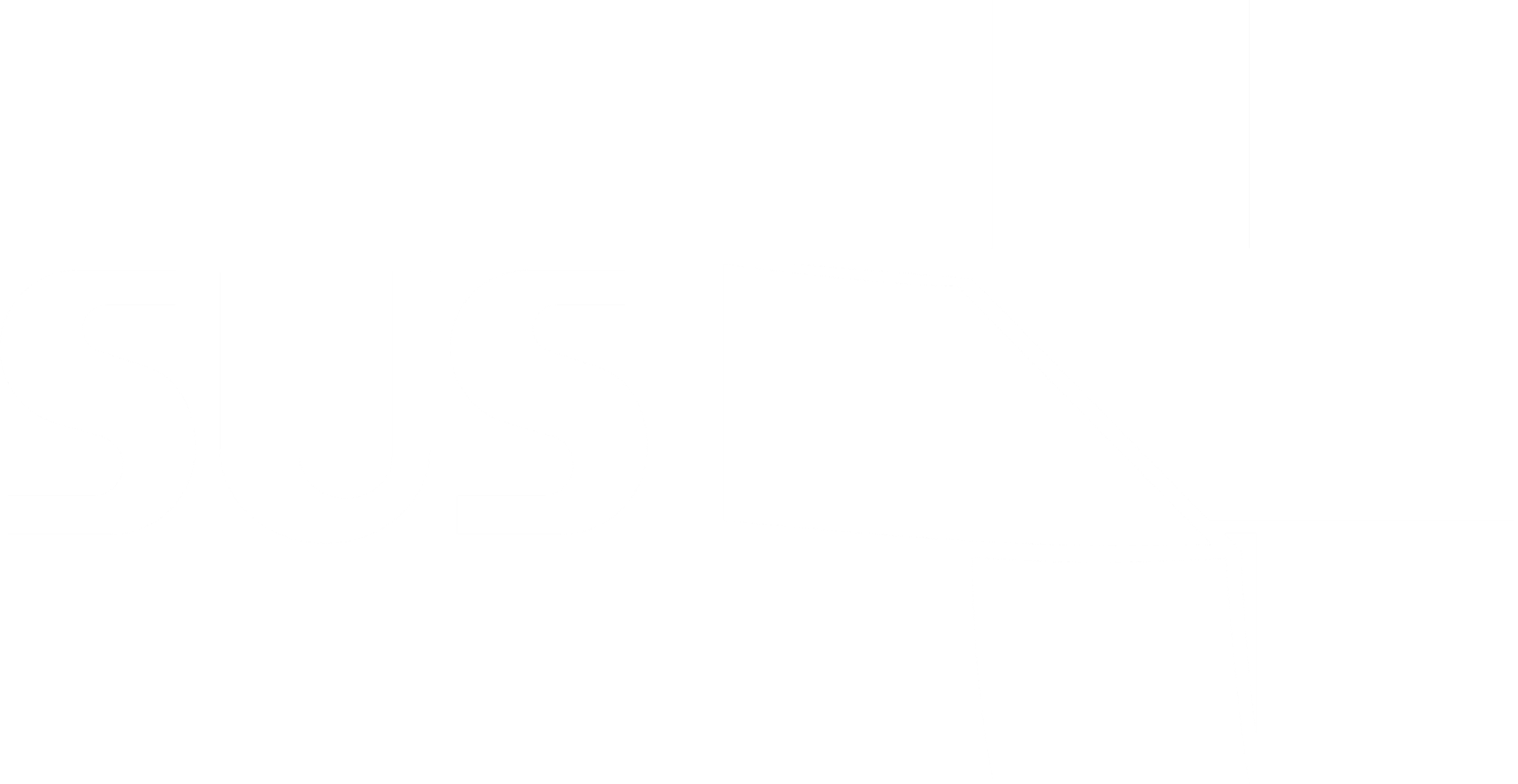 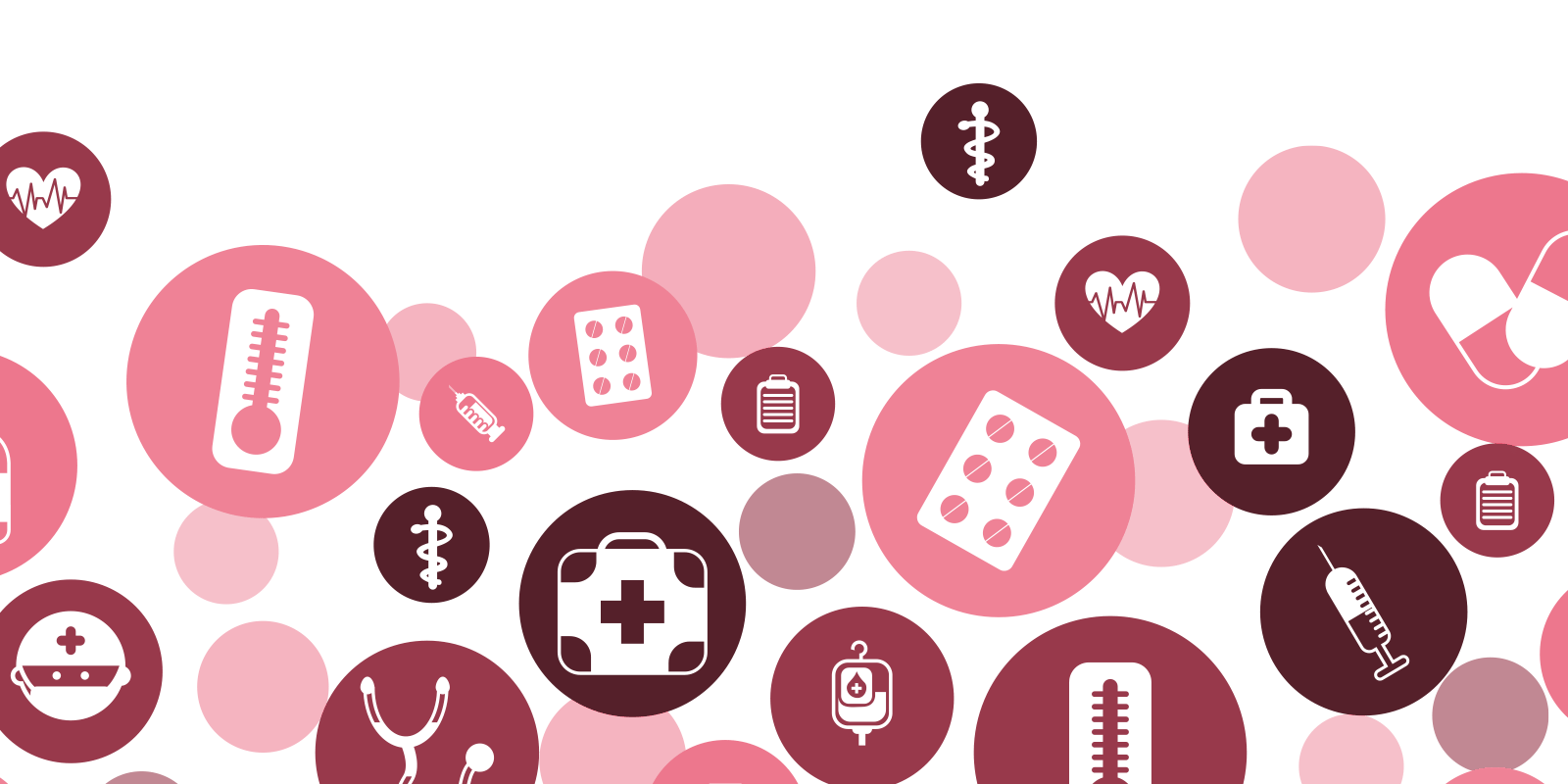 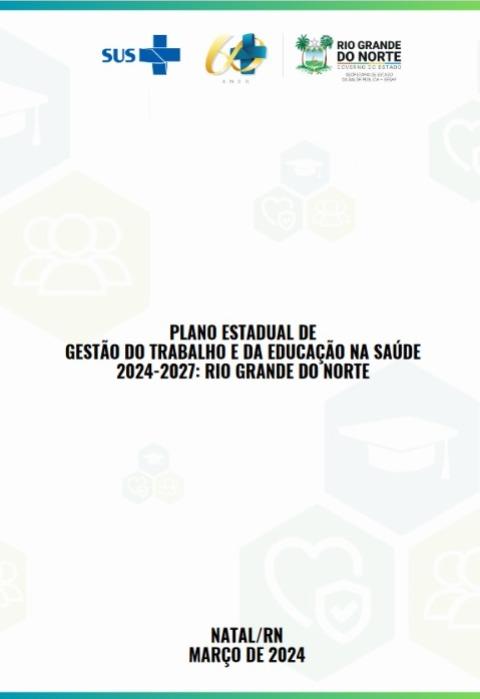 “Para navegar contra a corrente, é preciso condições raras: espírito de aventura, coragem, perseverança e paixão”. (Nise da Silveira)


Obrigada!

CONTATOS:
avaniadias@gmail.com
@avaniadiass
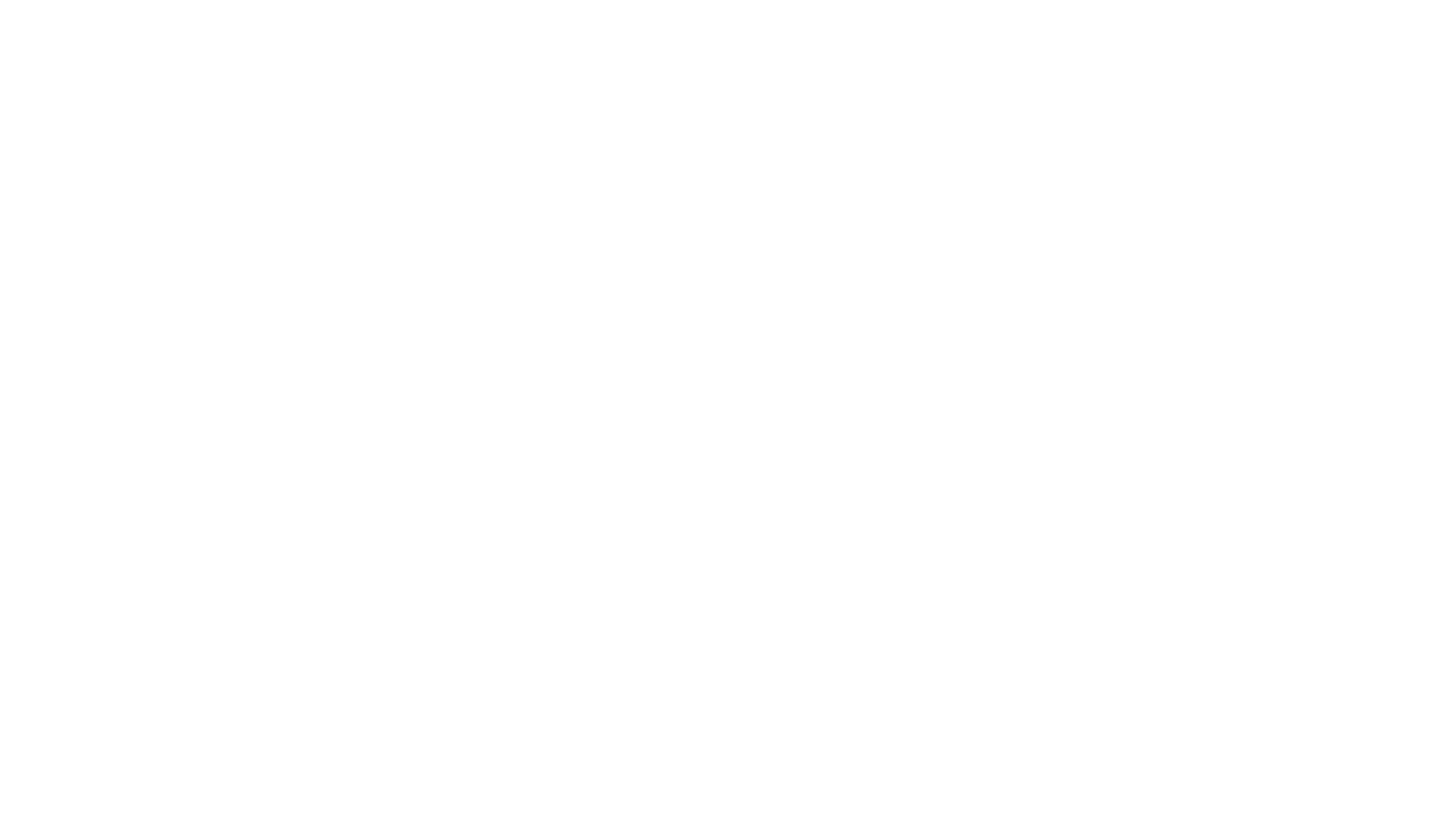 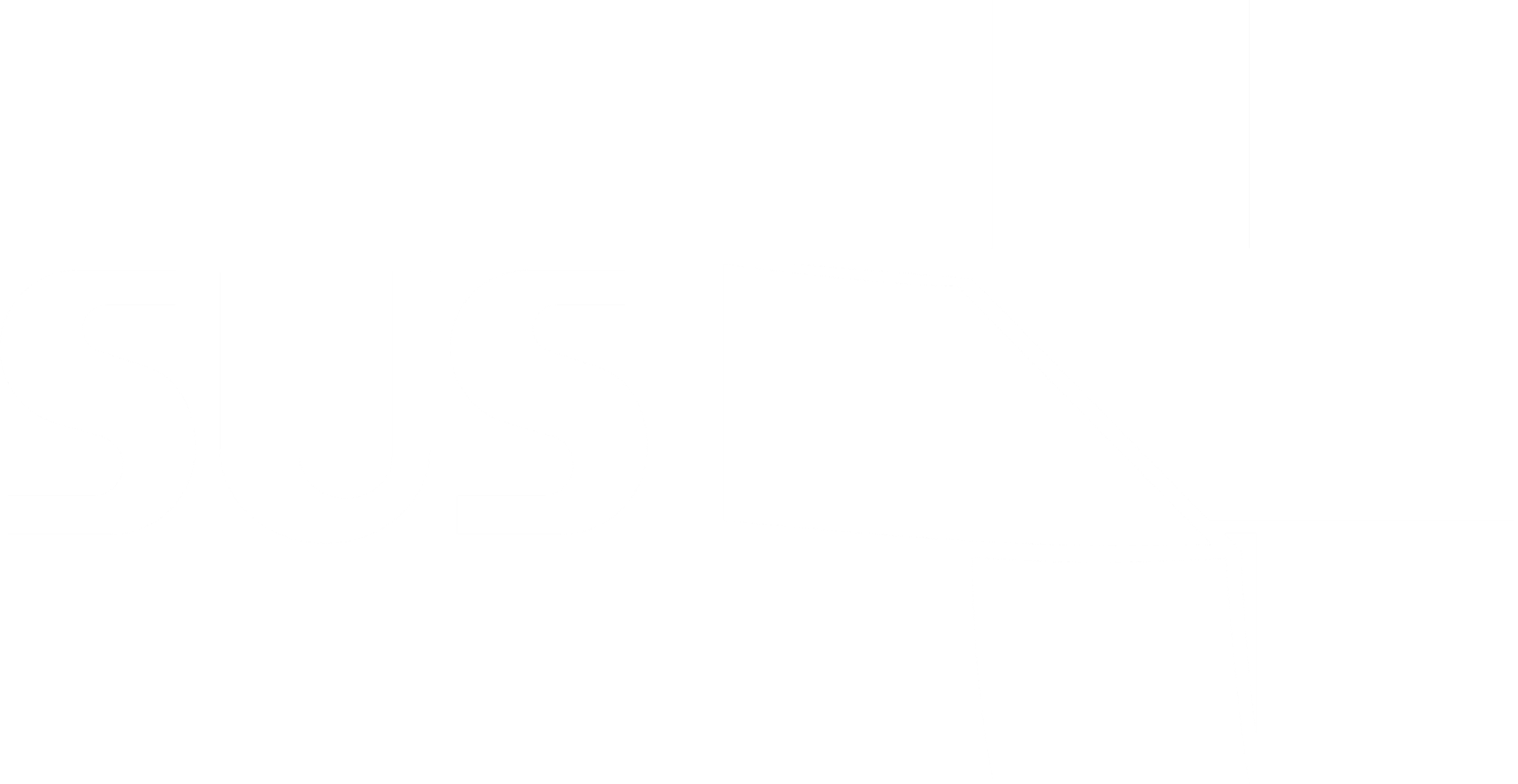